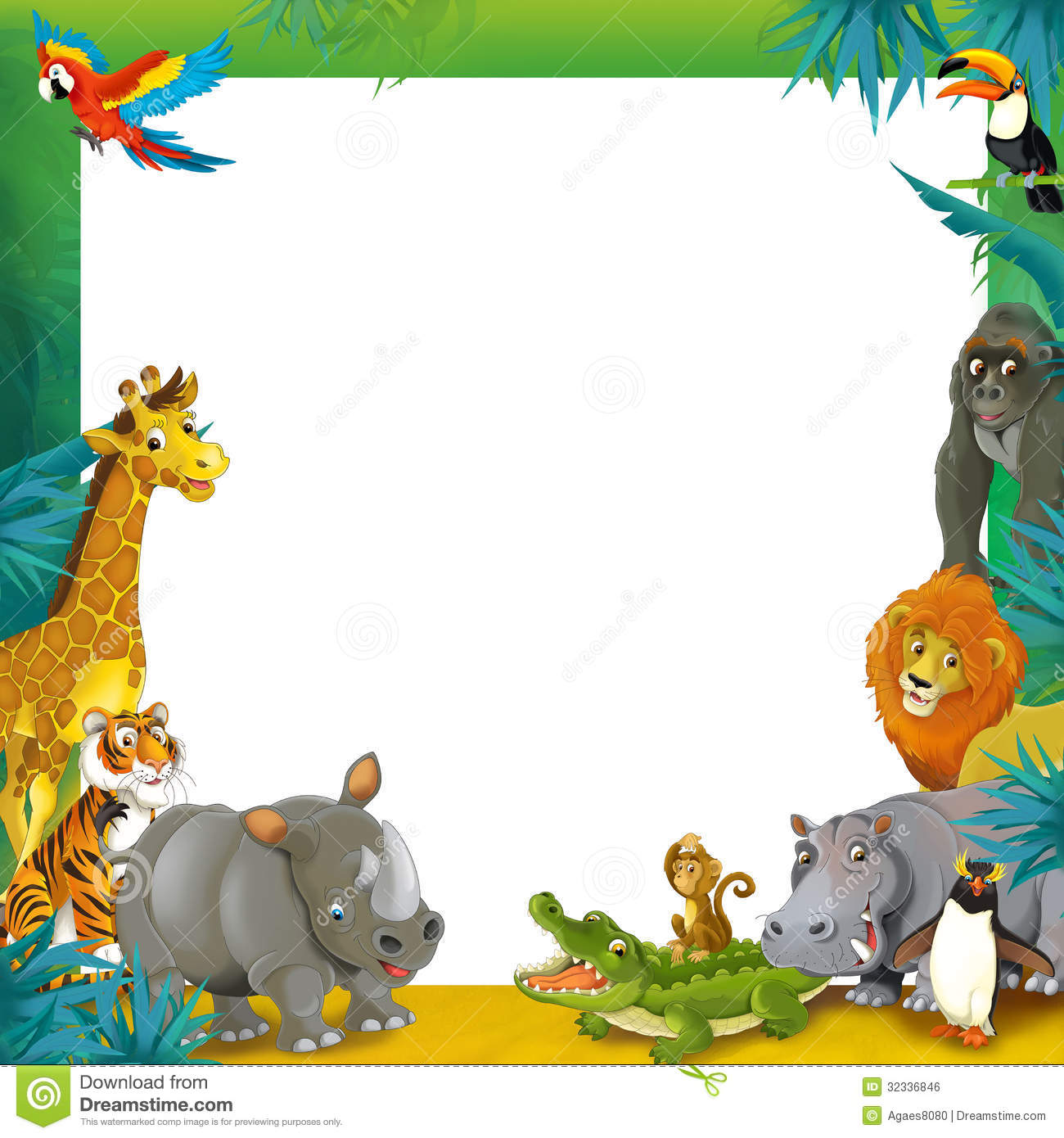 ZVÍŘATA V ZOO 30.5.-3.6.2022
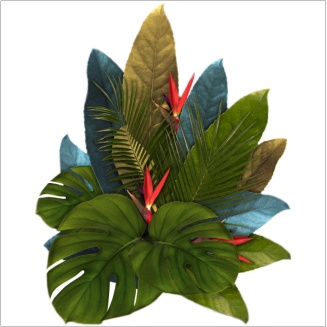 Záměr
dovede využívat komunikativní a informativní prostředky, se kterými se běžně setkává (knížky, encyklopedie, počítač, audiovizuální techniku, telefon atp.)

pochopí jednoduché algorytmy v řešení různých úloh a využívá je v dalších situacích
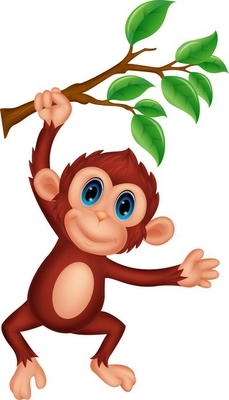 Společné činnosti
HV – motivační píseň s pohybem: 5 minut v Africe
DV – nástup do letadla s letenkami
VV – Africká girlanda (jaké počasí je v Africe, které barvy patří do teplých barev, tupování houbičkou – splývání barev, práce s šablonou-pojmenuj zvíře)
KK – která zvířata můžeme vidět v ZOO/Africe?
(demonstrační obrázky, práce s vyrobenými girlandami  – pojmenovat, určit počet zvířat, porovnat více/méně, vytleskat a určit počet slabik)
orientace v prostoru - napodobování chůze zvířat dle kostky/hledání zvířat ve třídě
předložky NA, V, PŘED, MEZI, VPRAVO, VLEVO, PŘED, ZA, NAD, POD
tématické PL – skládání obrázků, kolíčkování (stíny, počet), logická řada (co tam nepatří), prostorová orientace (tabulka se zvířátky)
kreslení hadích stop do písku (grafomotorika)
zvuková hra-které zvíře slyšíš v džungli?
přirovnávání srsti ke zvířeti
básnička s pohybem: Had leze z díry
VV: opice/had na zavěšení (vybarvit, vystřihnout) + tématická výzdoba šatny
VV: společná omalovánka „foto z džungle“
PV: překážková dráha „Skrz džungli“ (nácvik rovnováhy)
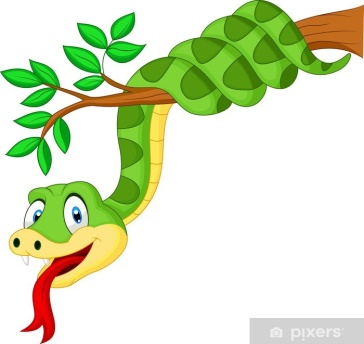 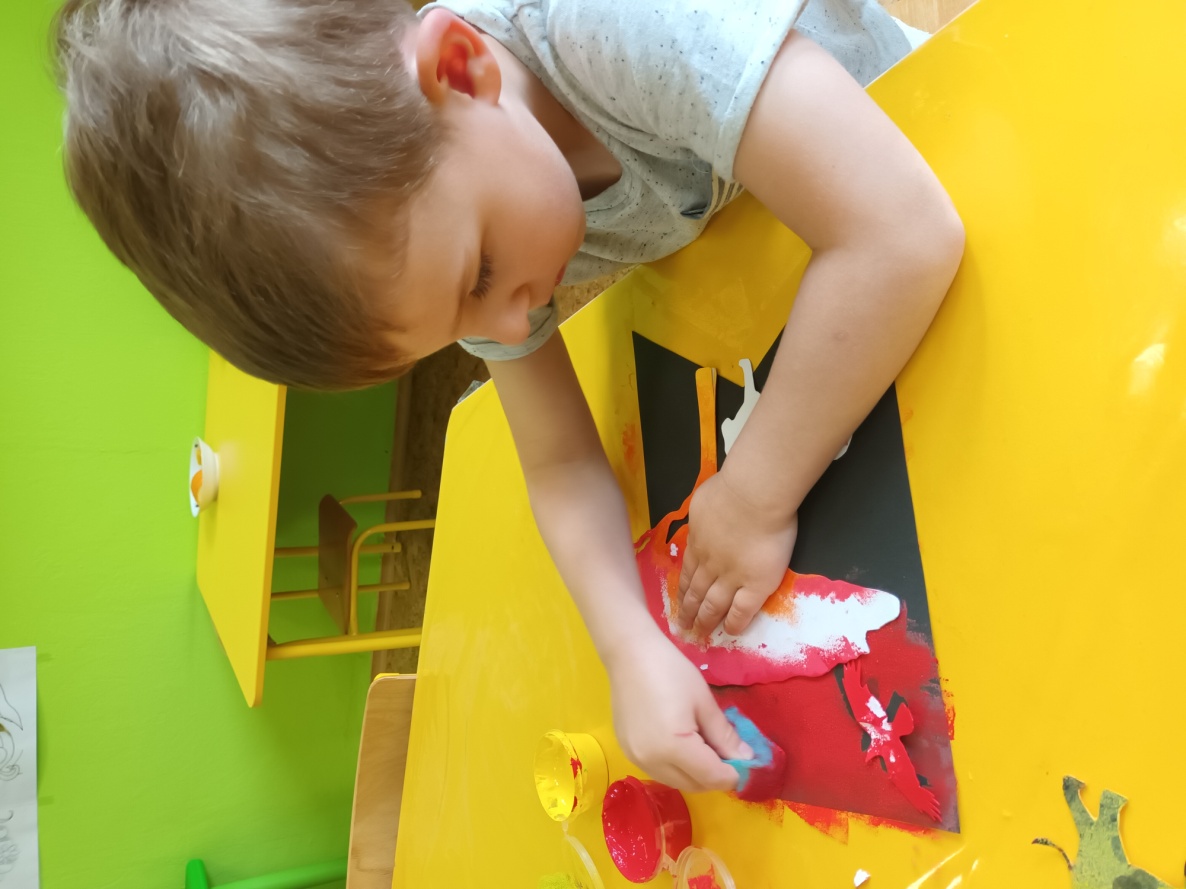 Tvorba africké girlandy.
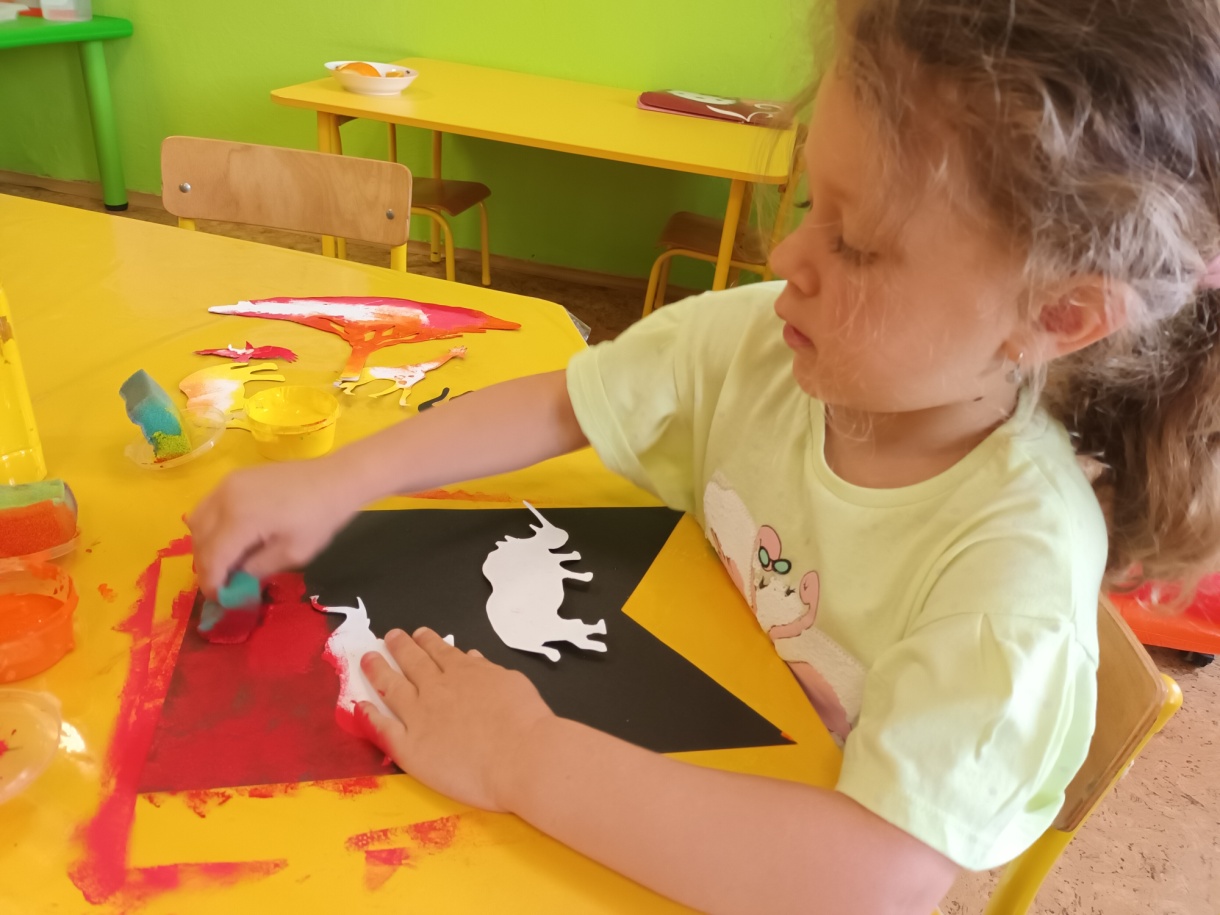 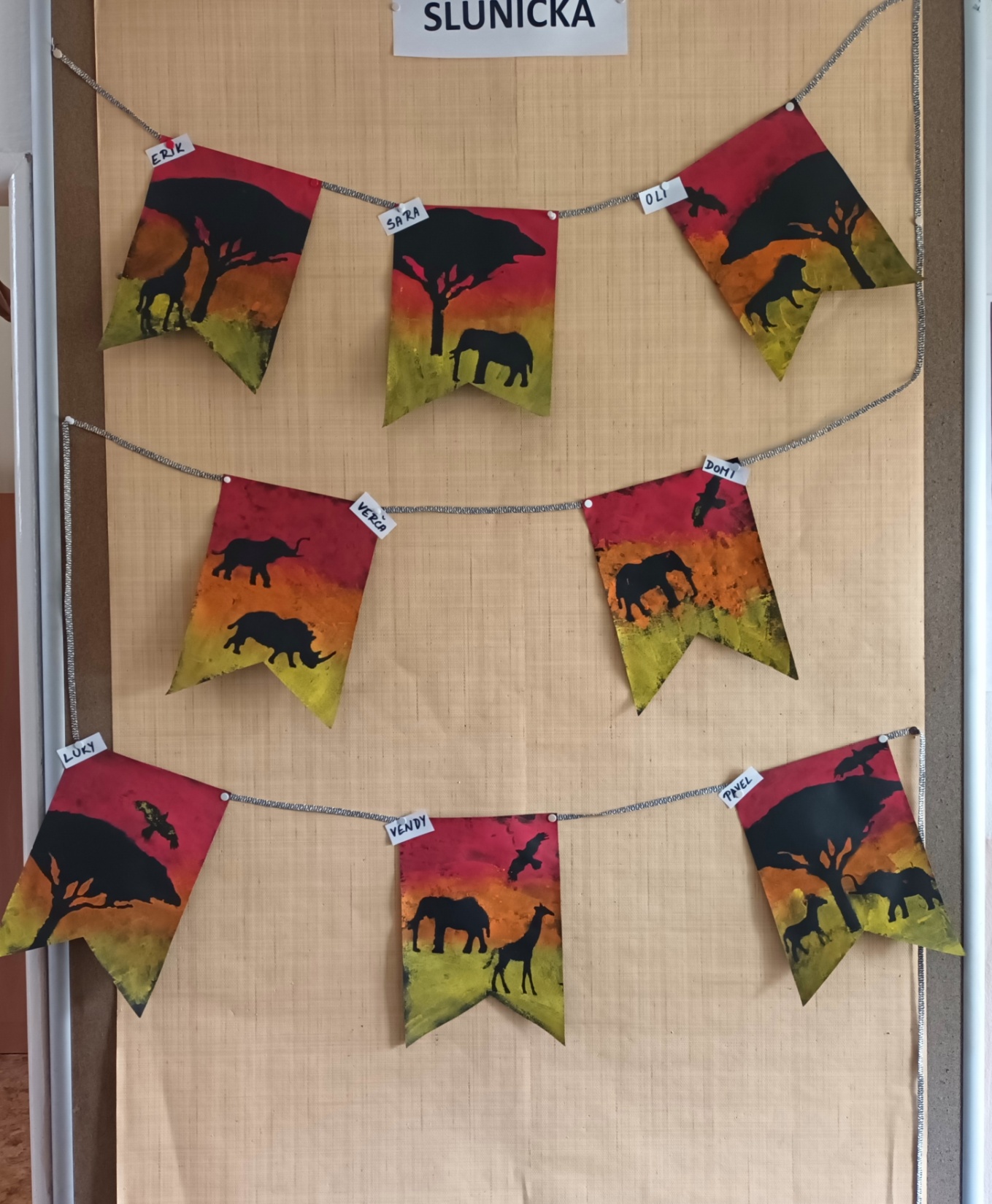 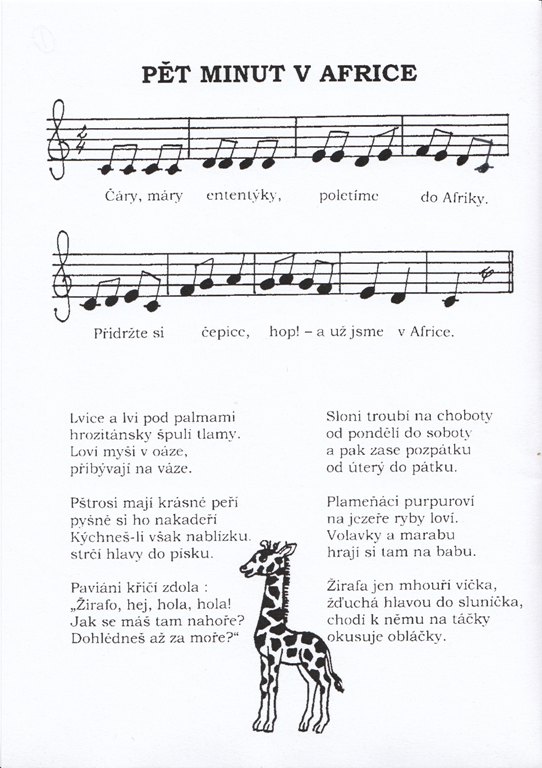 Písnička 
s pohybem.
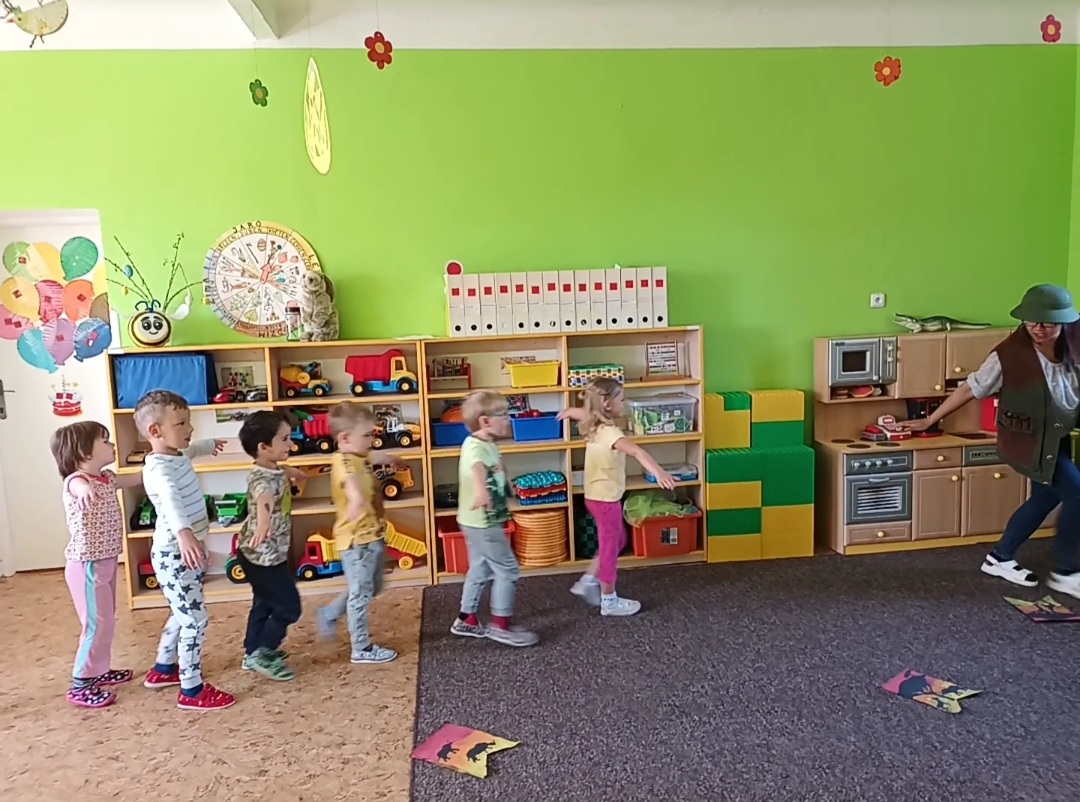 Jak se nejrychleji dostaneme do Afriky?
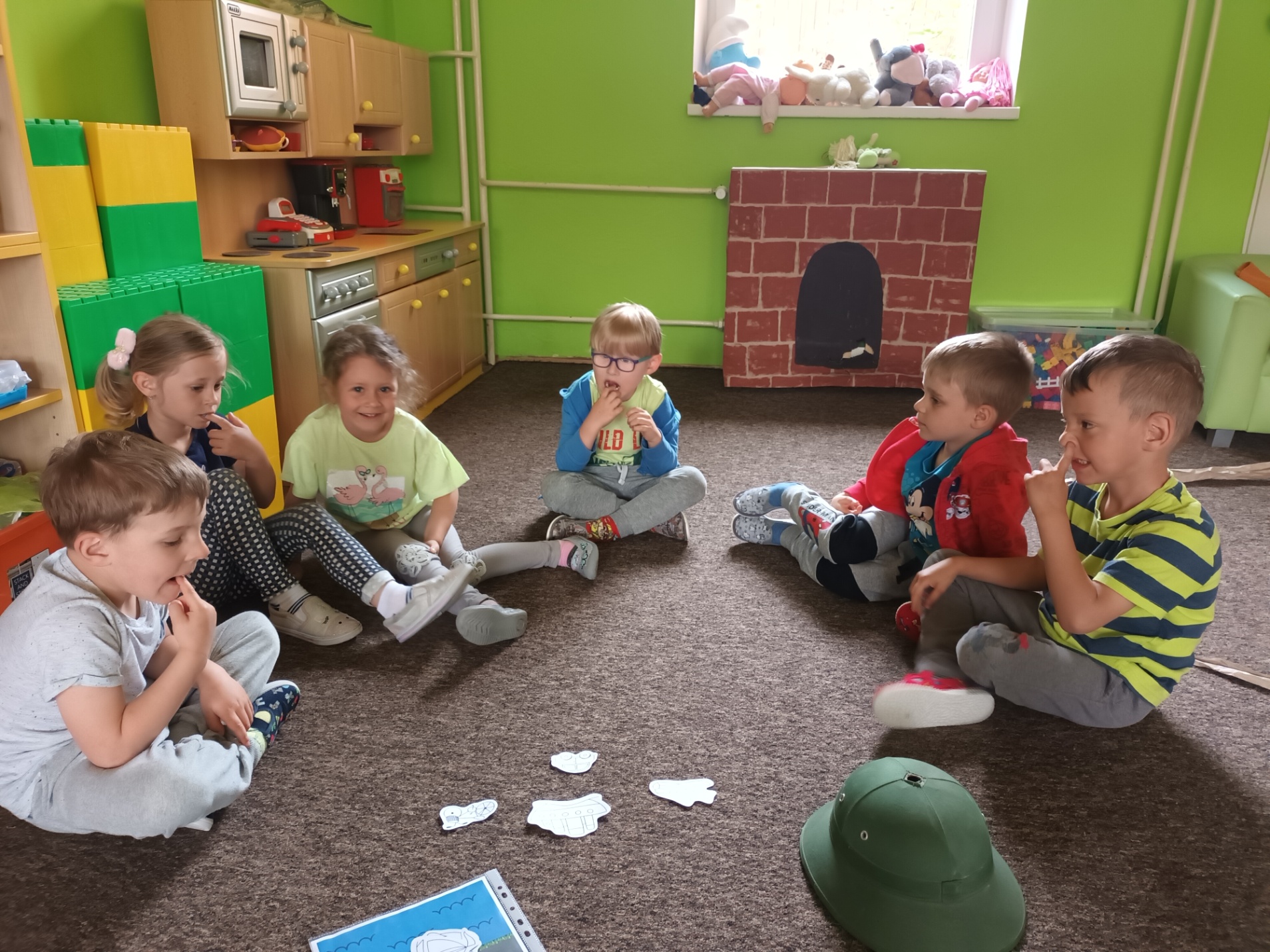 Která zvířata žijí v ZOO/v Africe? 
Vytleskej a urči počet slabik.
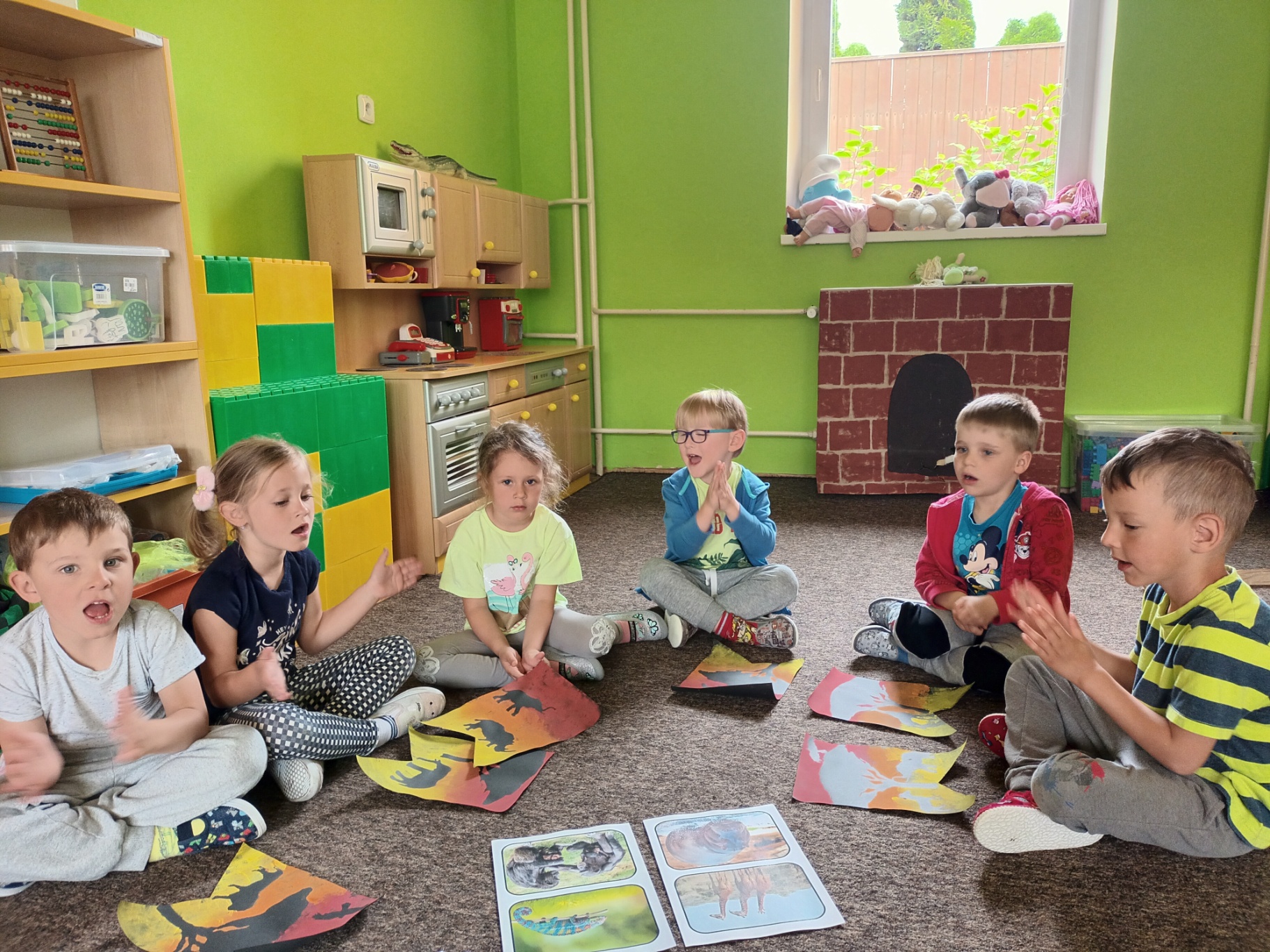 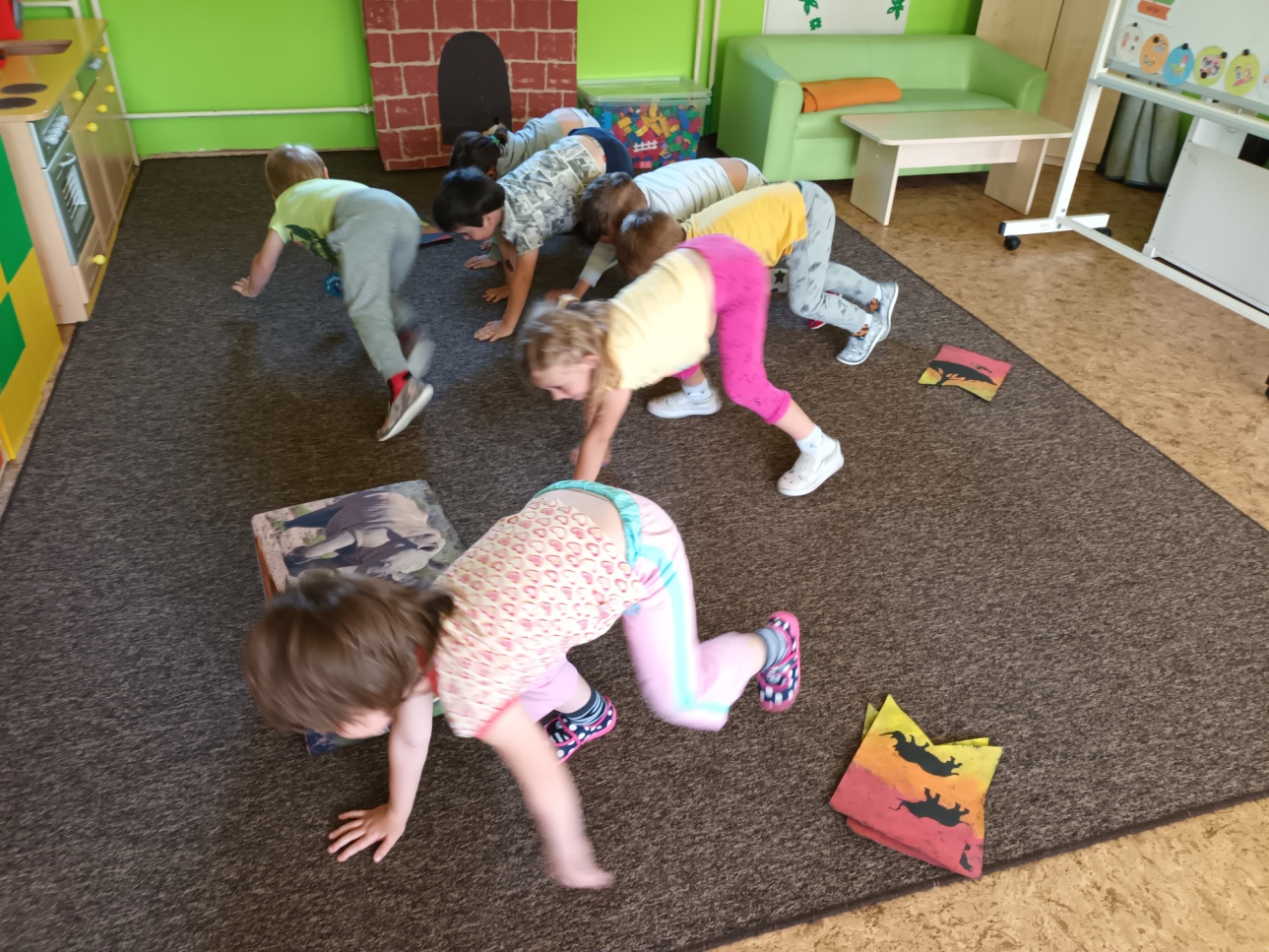 Chůze v prostoru, napodobování chůze a chování zvířat dle kostky.
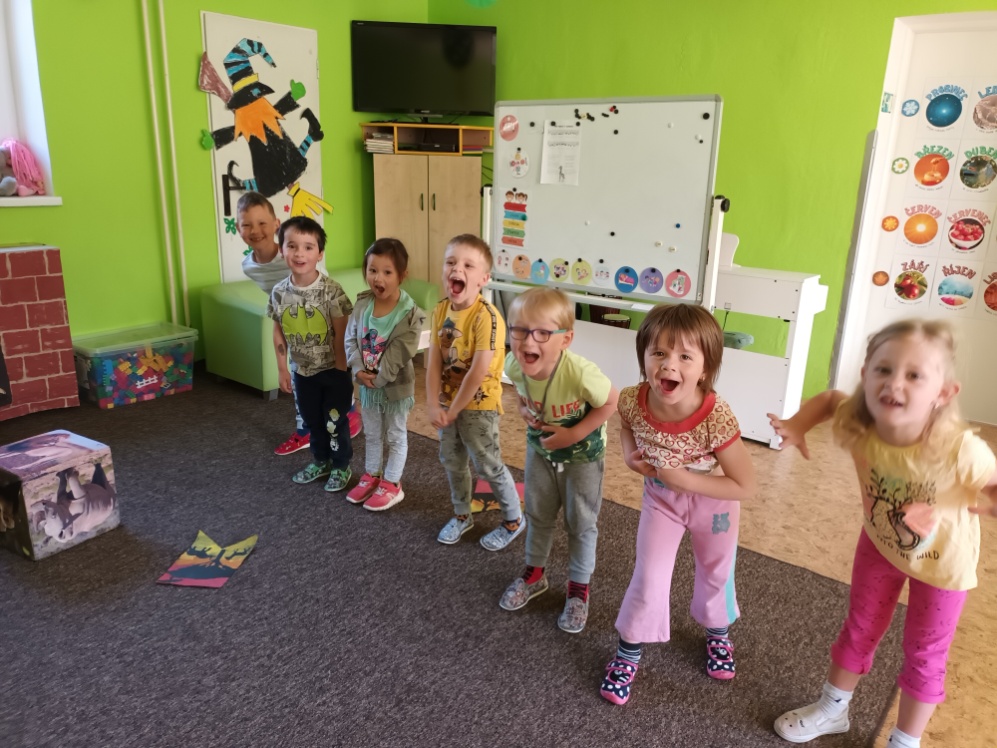 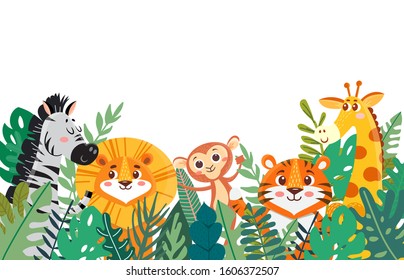 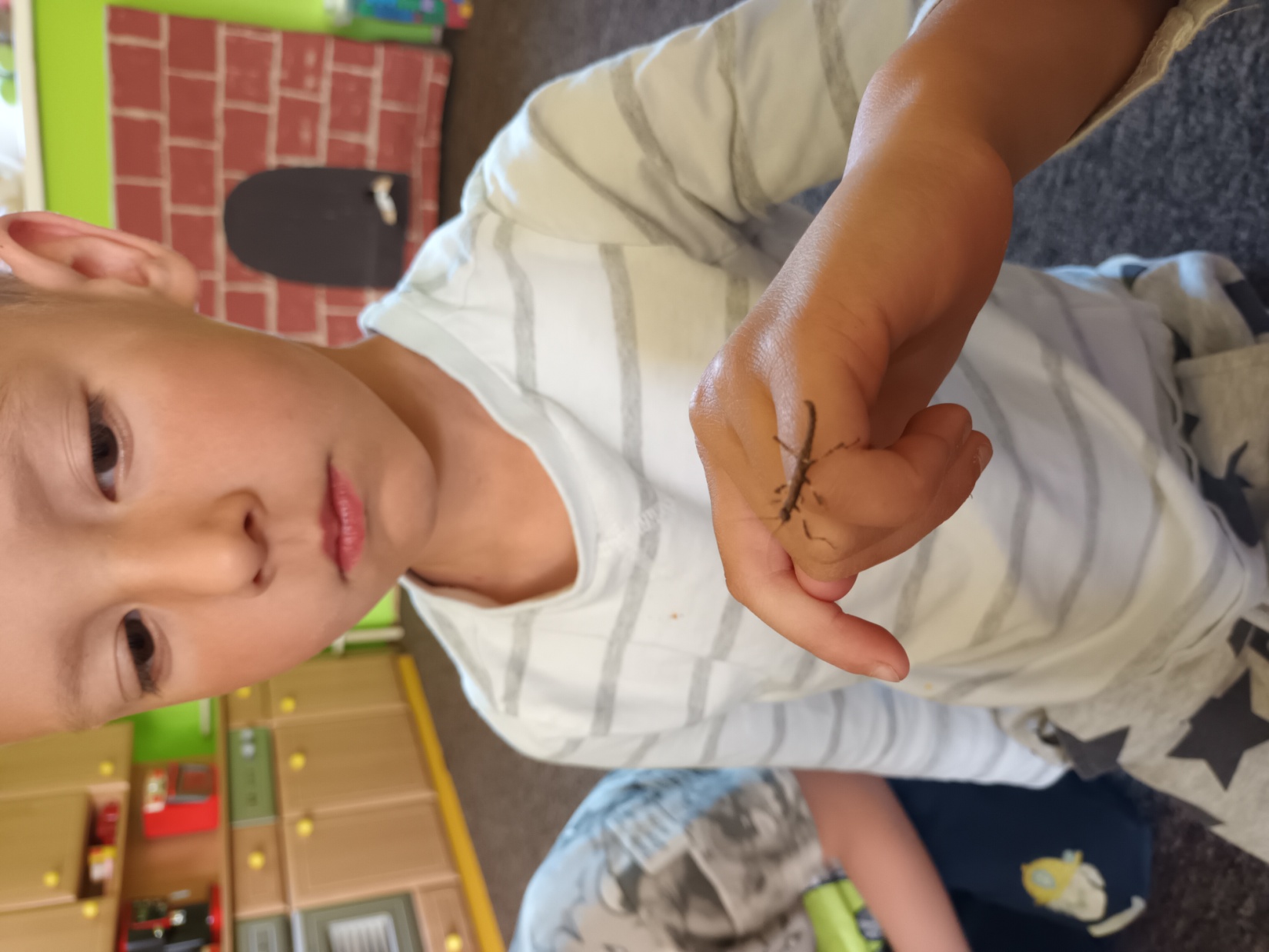 Seznámení se 
se strašilkou.
Čí srst to je???
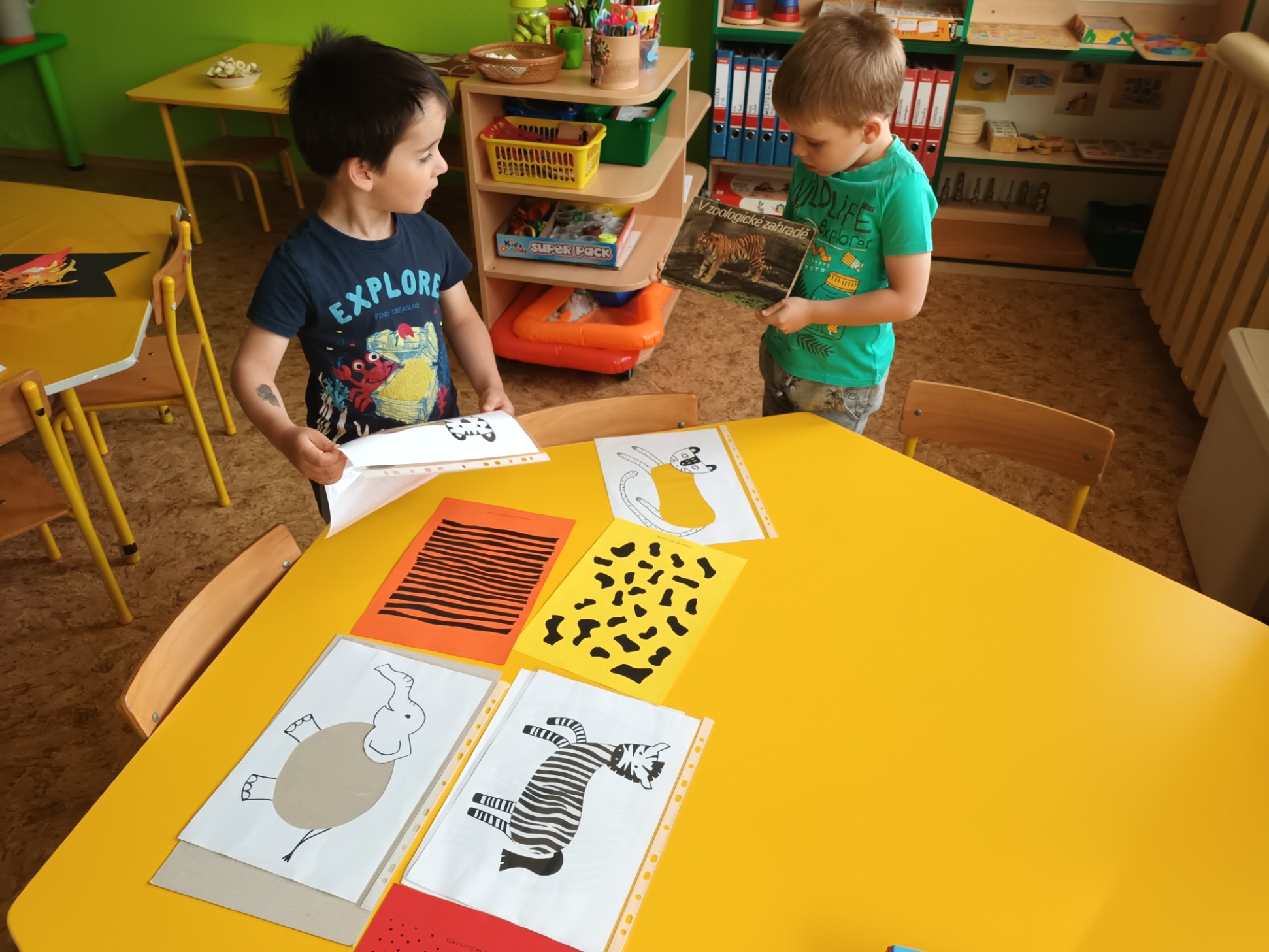 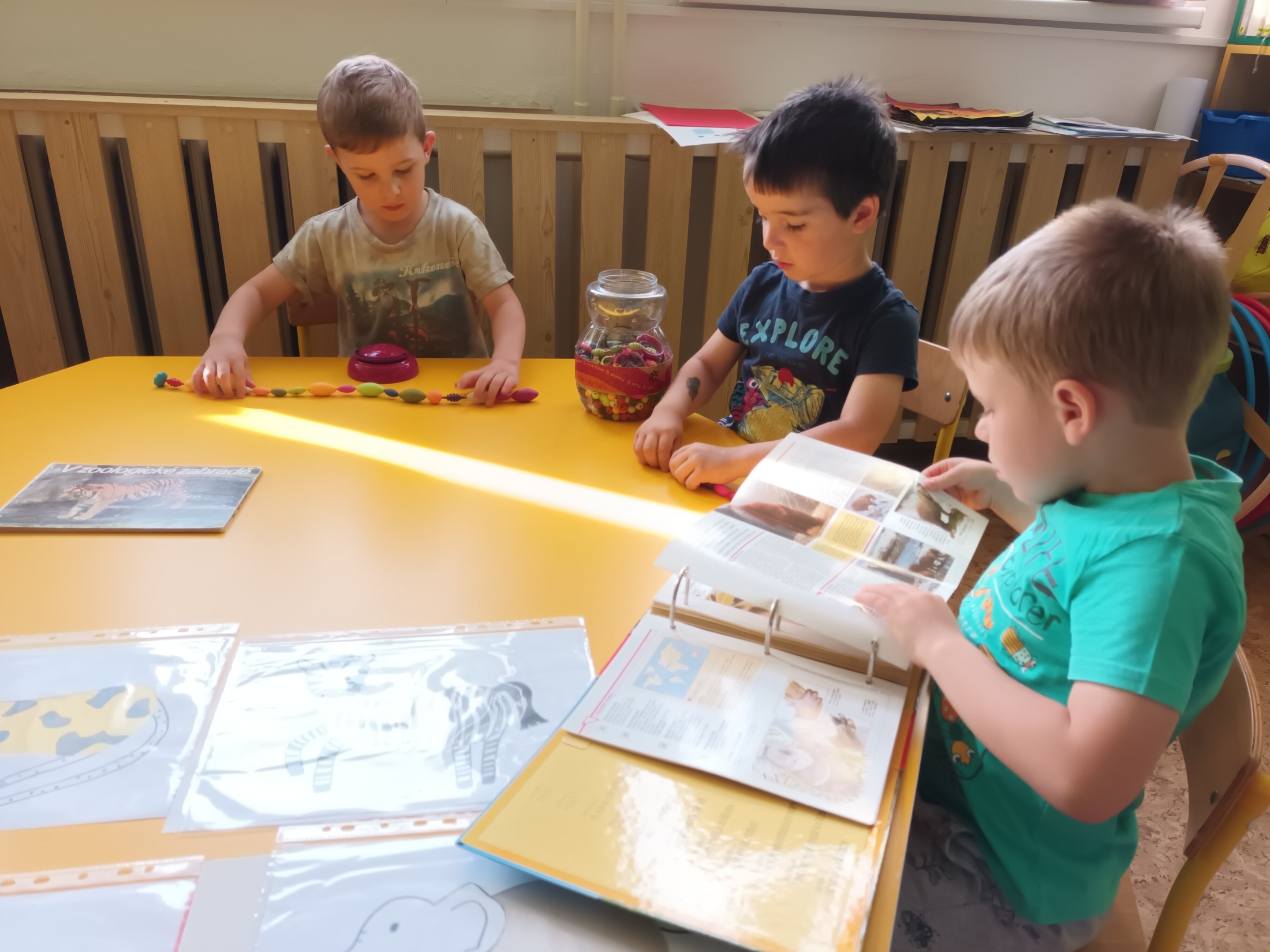 Hra na tělo – vytleskáváme slabiky na těle.
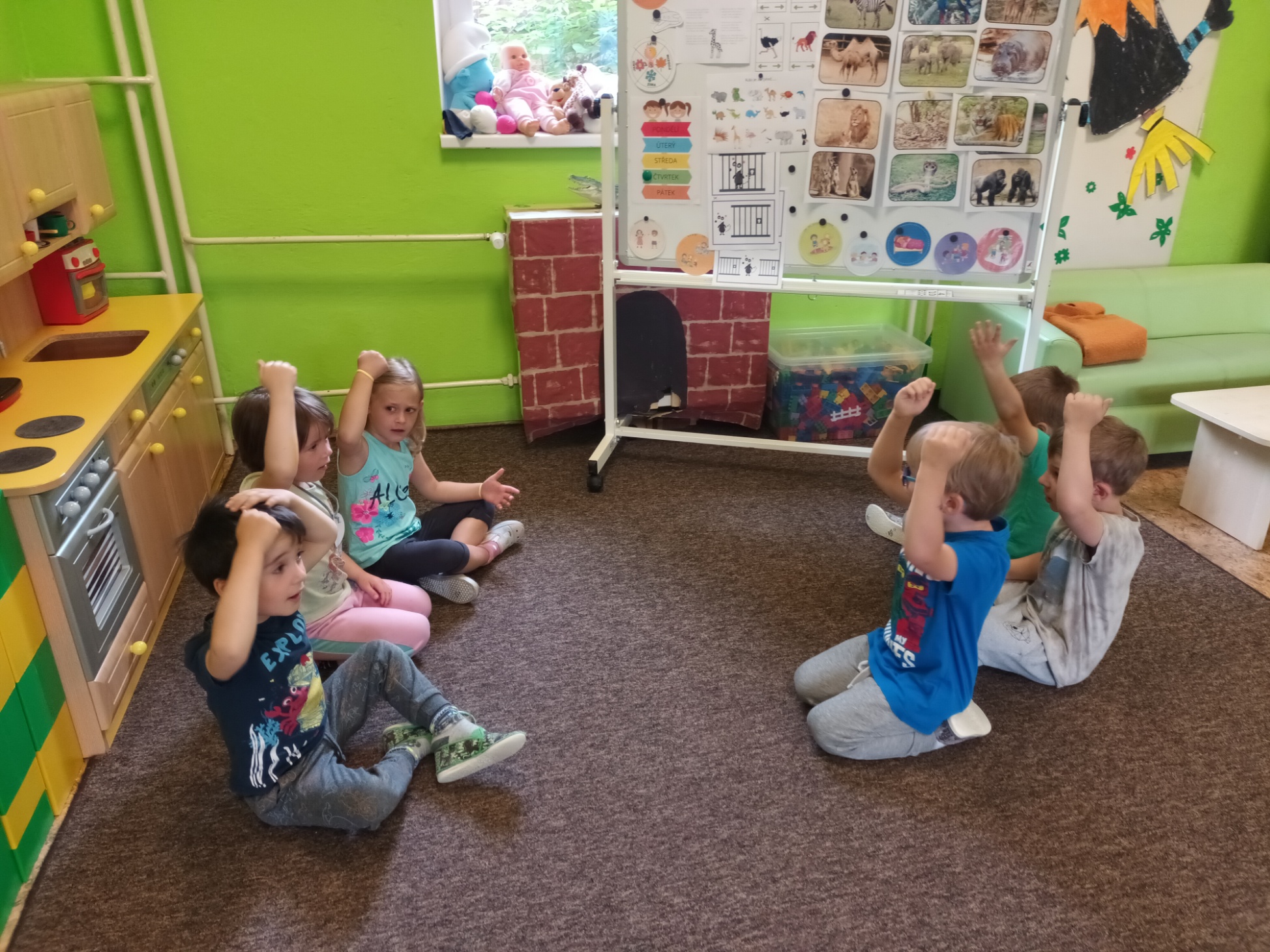 Kolik  máš zvířat? Najdi číslo.
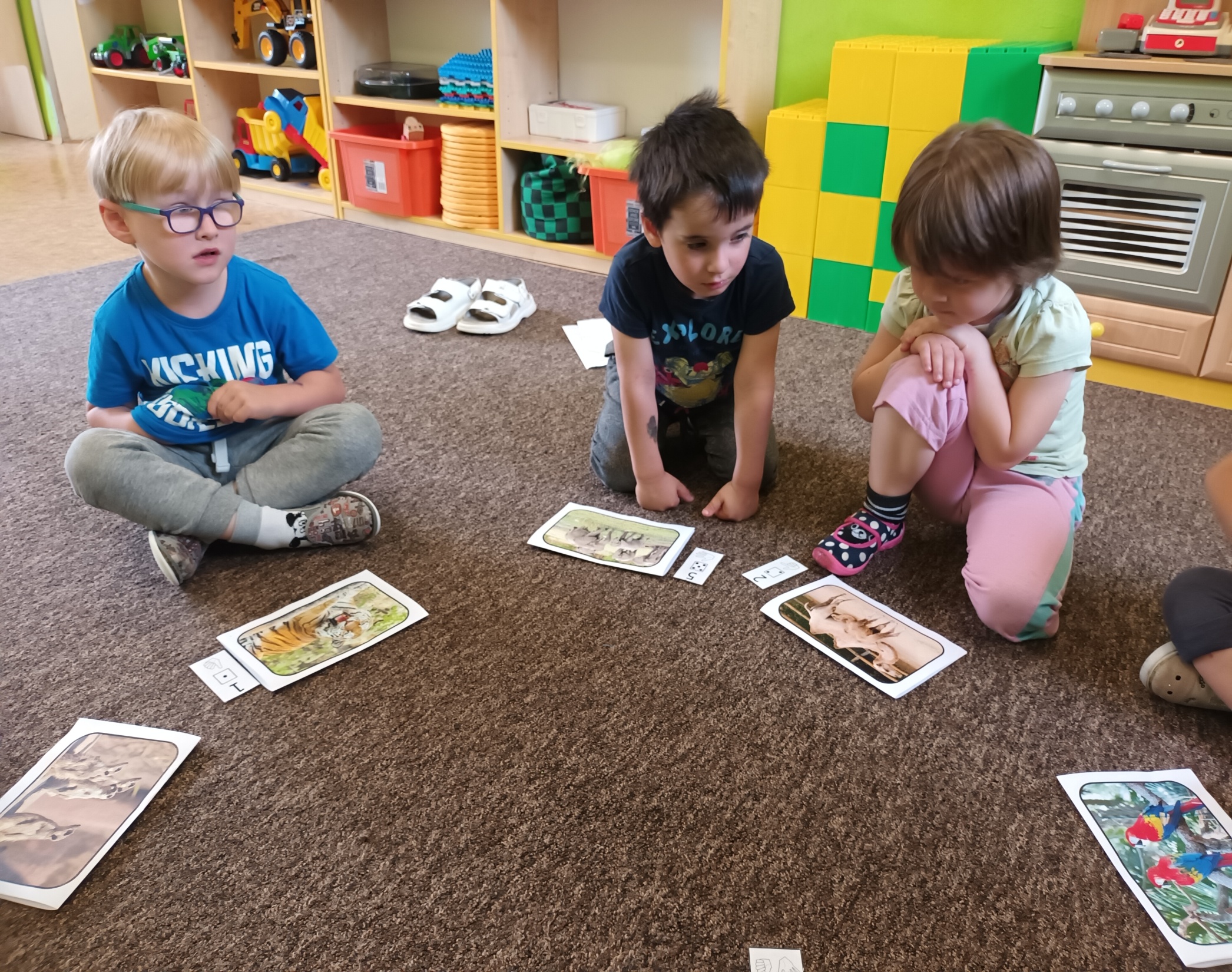 Více nebo méně?
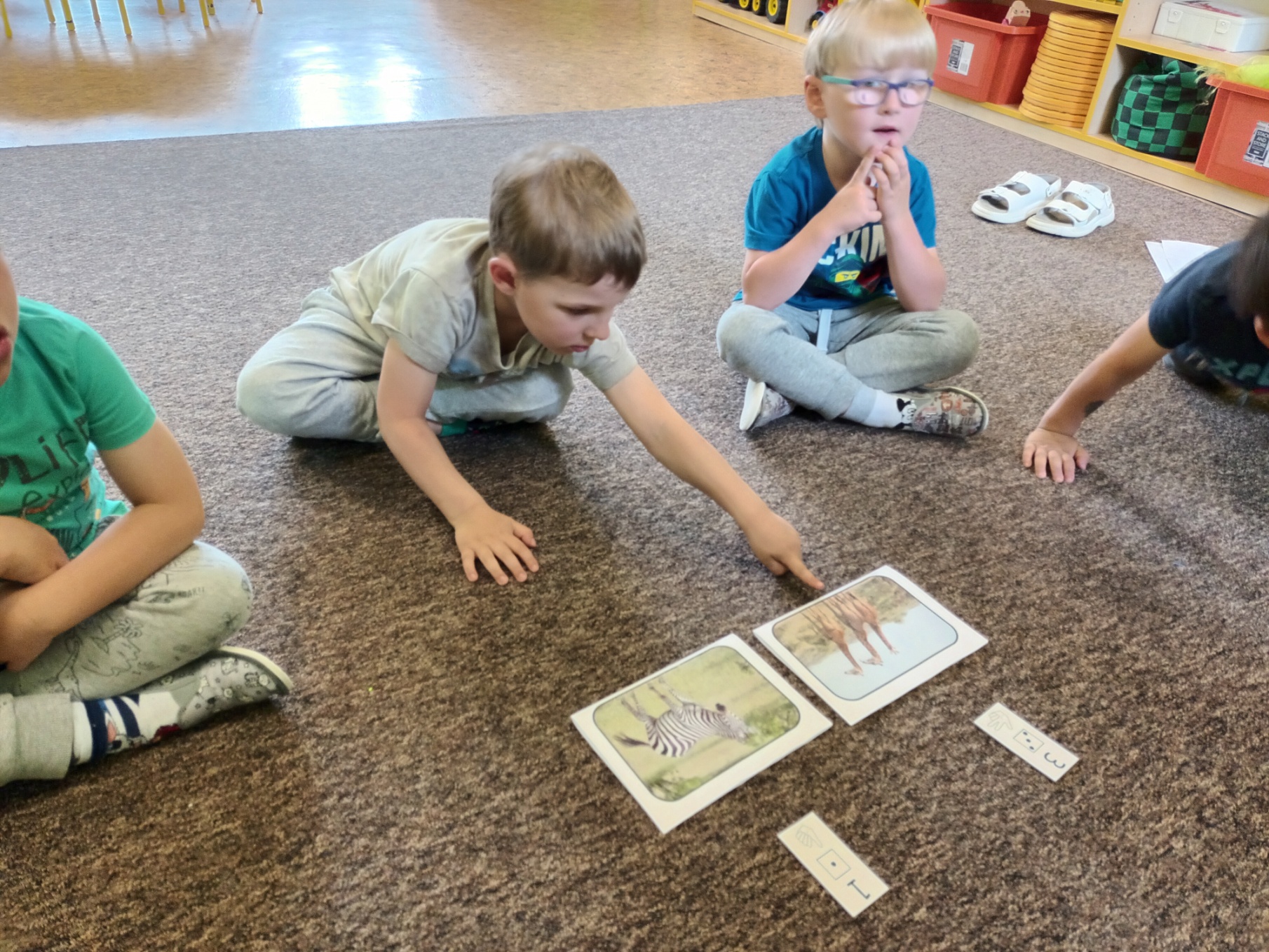 Na kterou stranu utíká zvíře? (pravo-levá orientace)
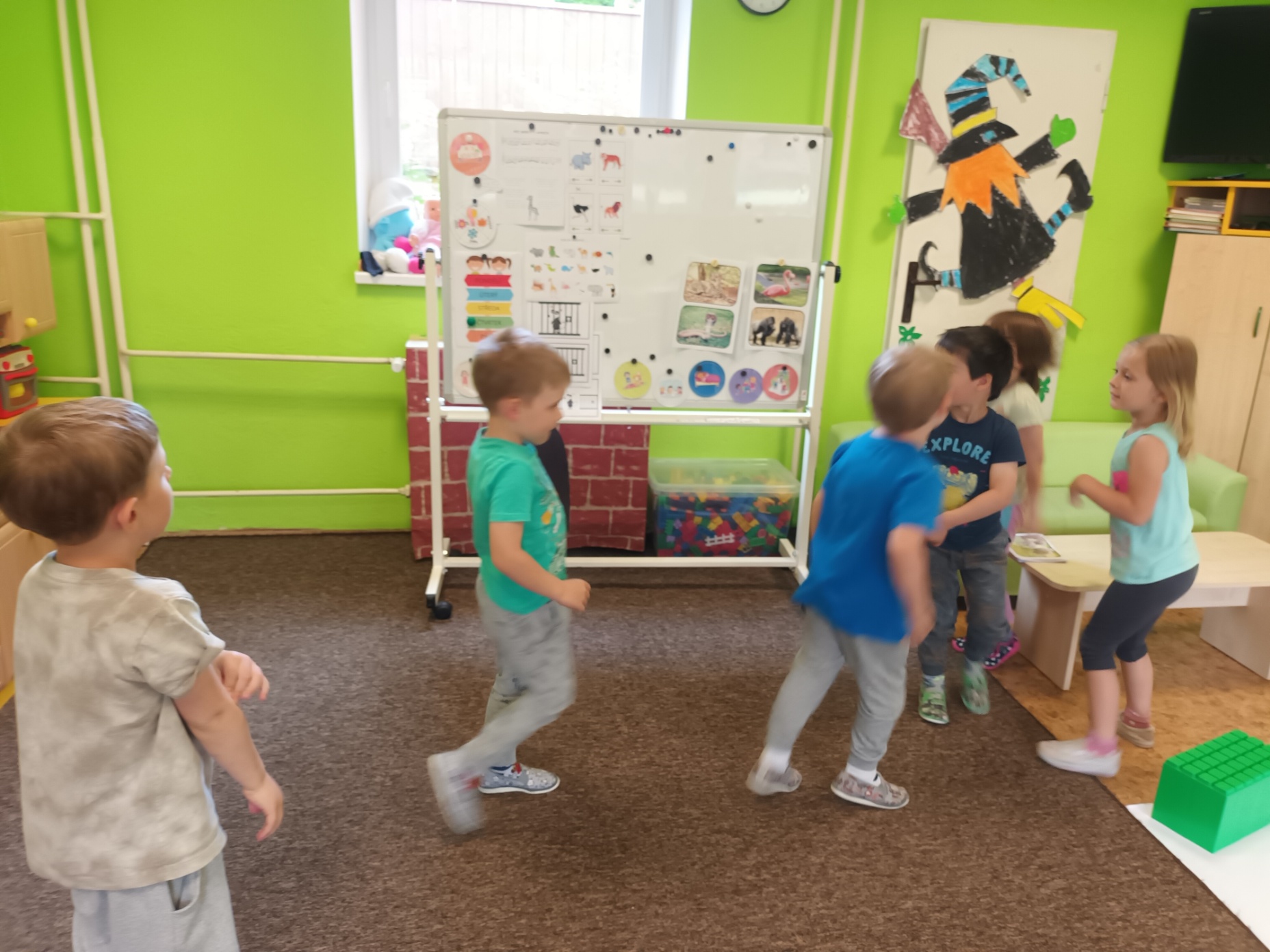 Které zvířátko je PŘED/ZA/NAD/POD hrníčkem?
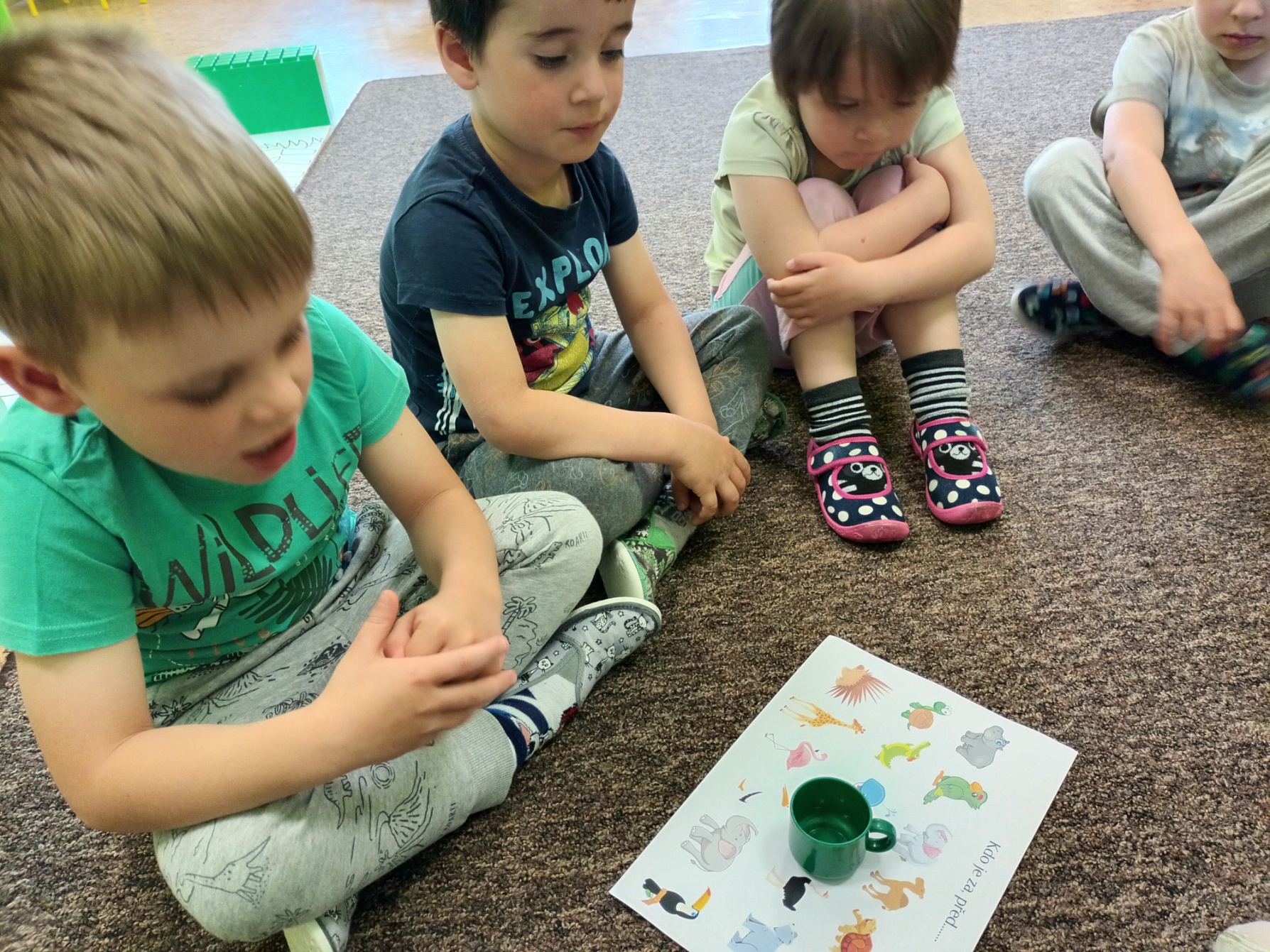 Tvoření lián – výzdoba šatny.
(mačkání papírů – posilování dlaní, prstů)
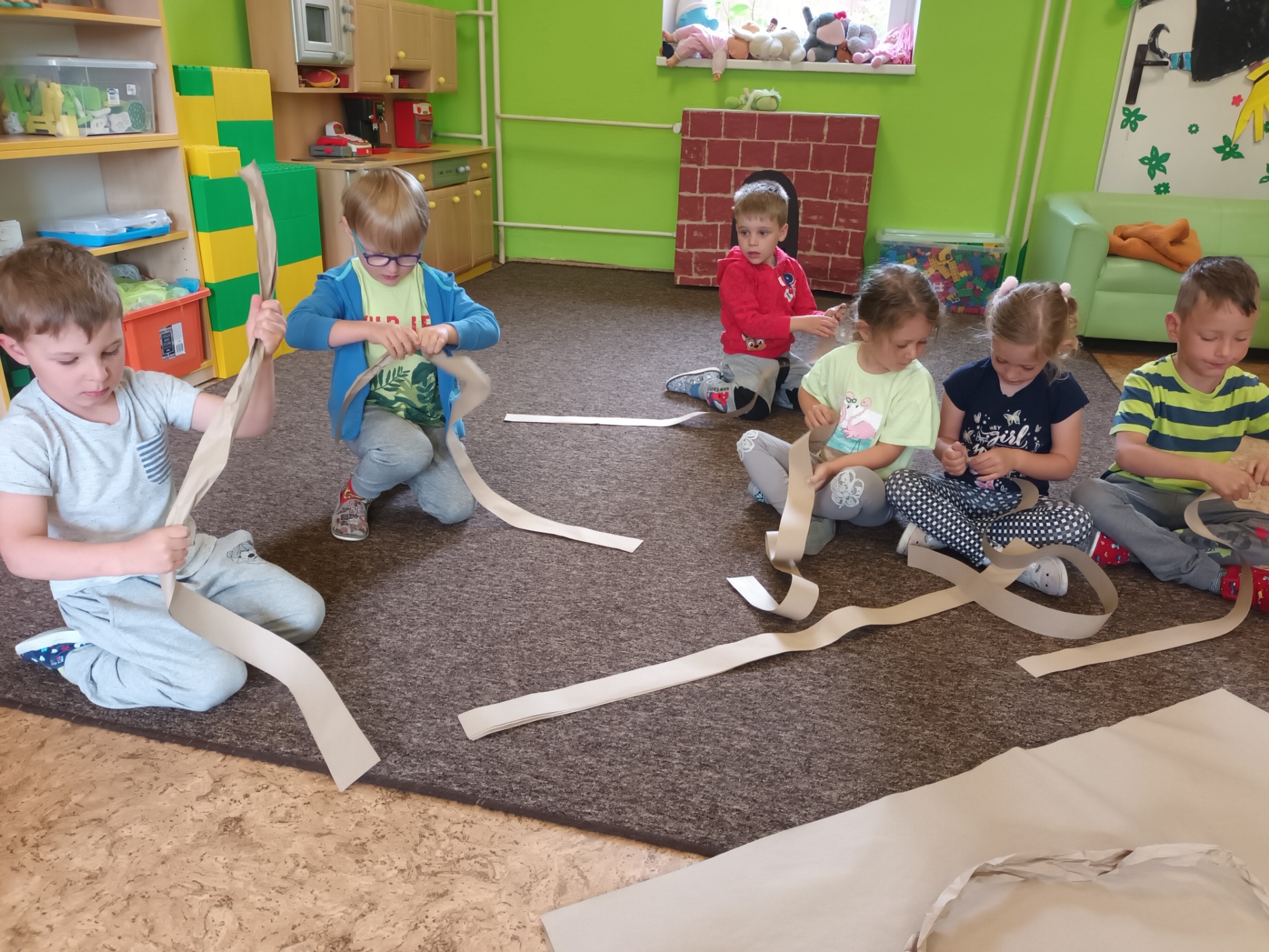 Spontánní hra s fantazii – hadi z lián.
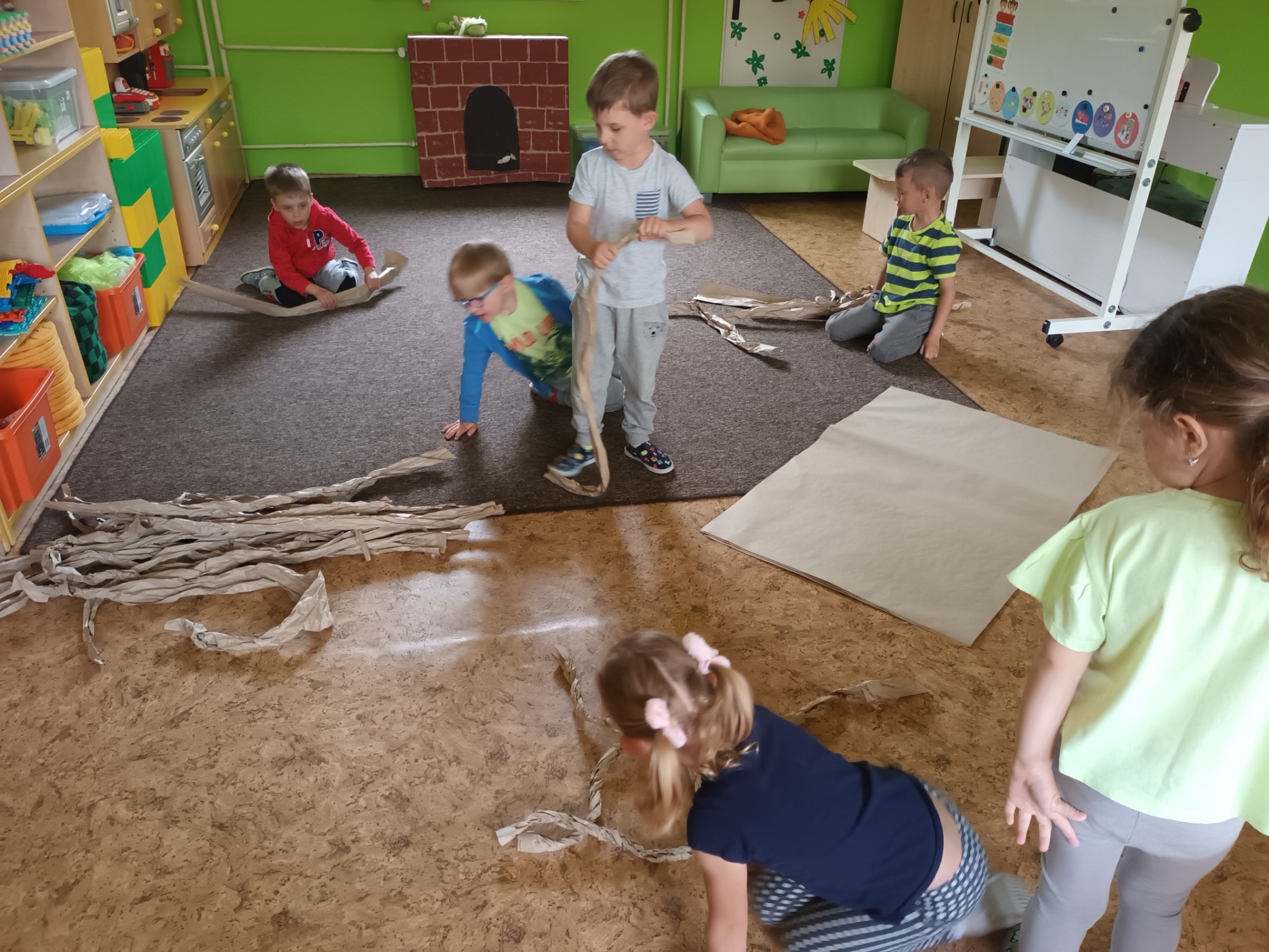 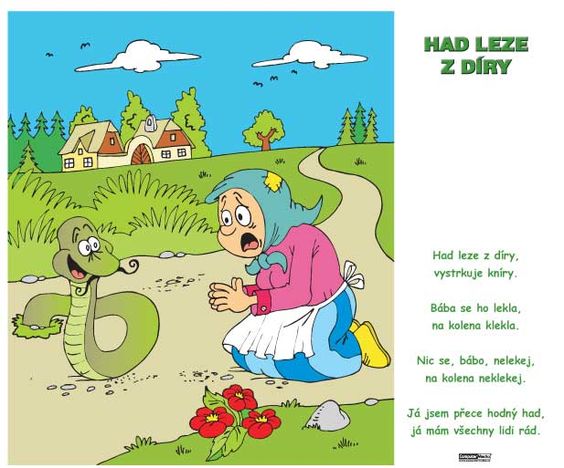 Kreslení hadích stop do písku. 
(nácvik grafomotoriky, uvolňování zápěstí)
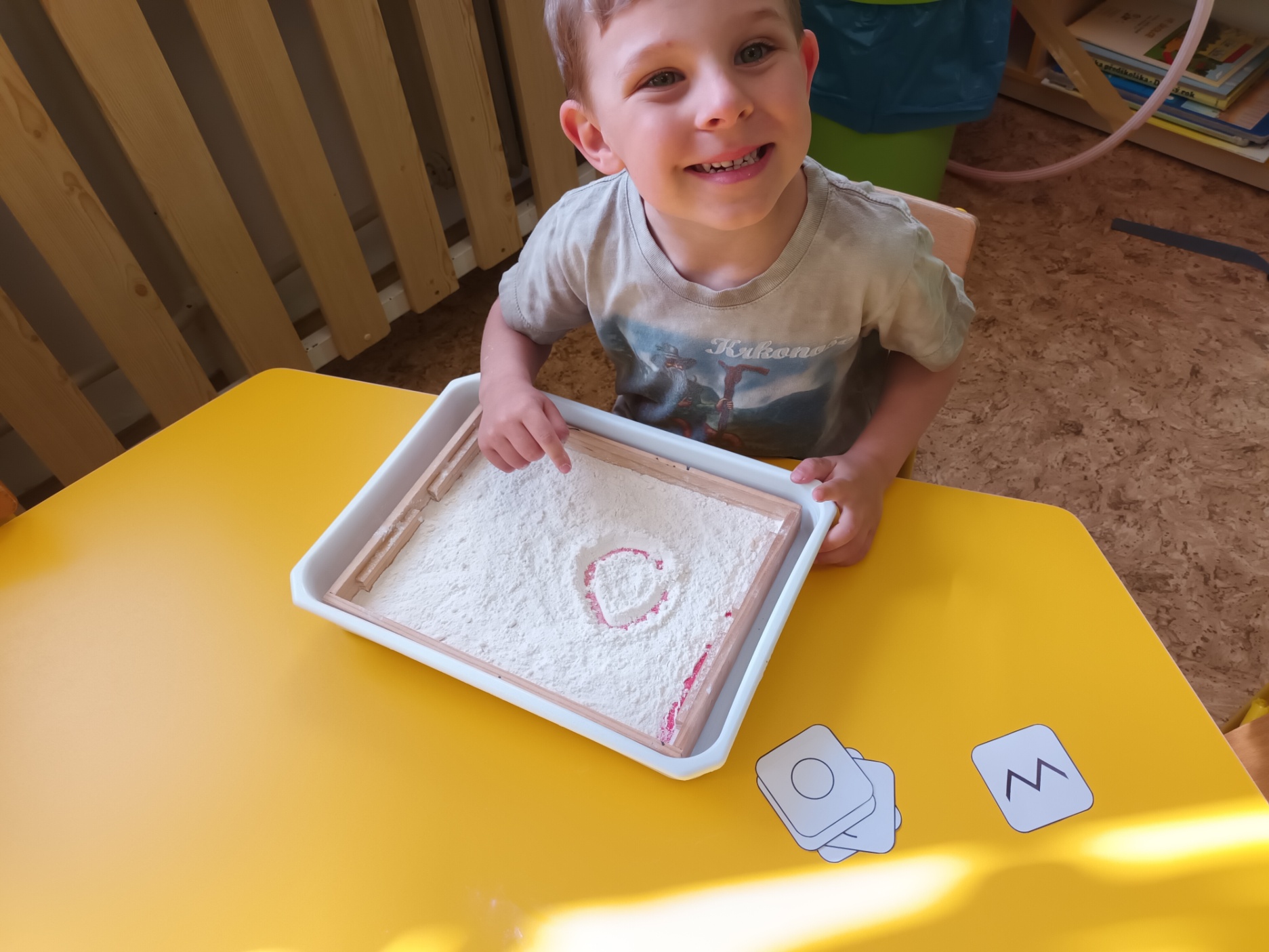 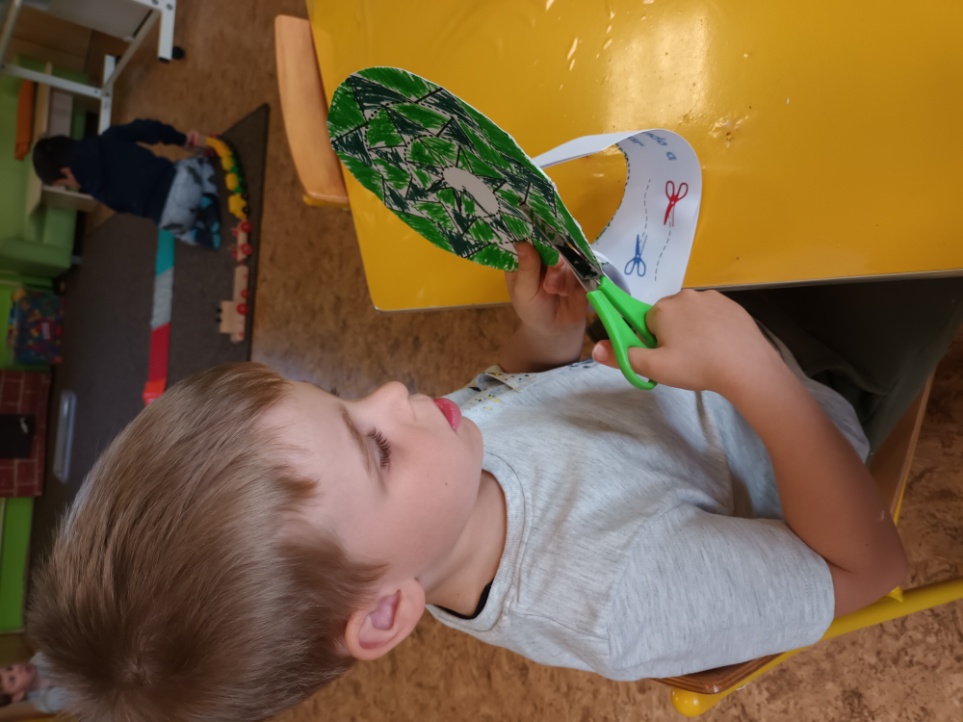 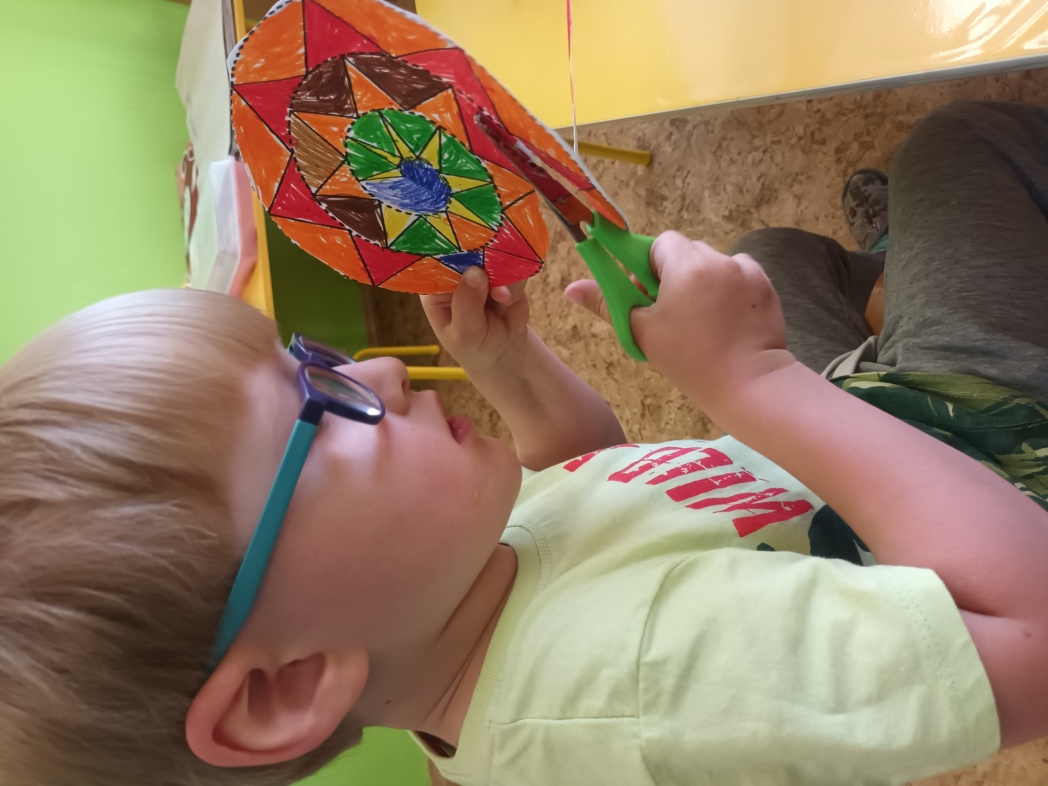 Tvoření zavěšených hadů/opic.
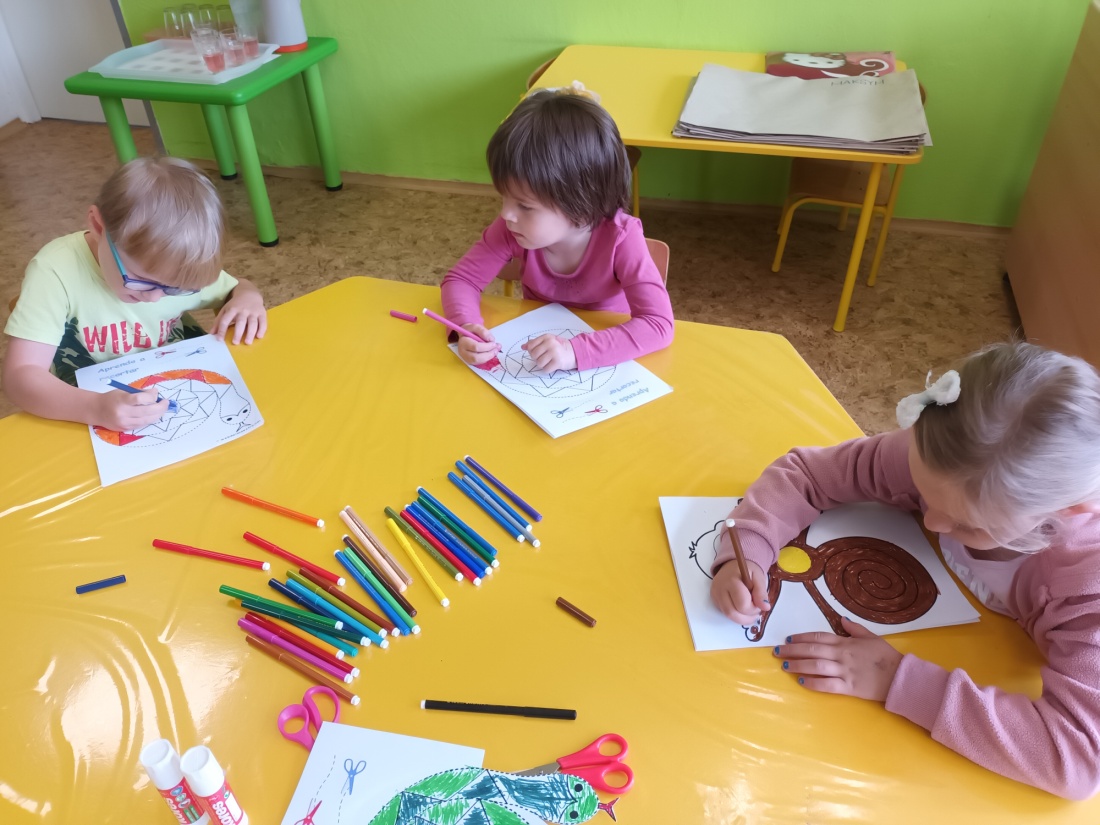 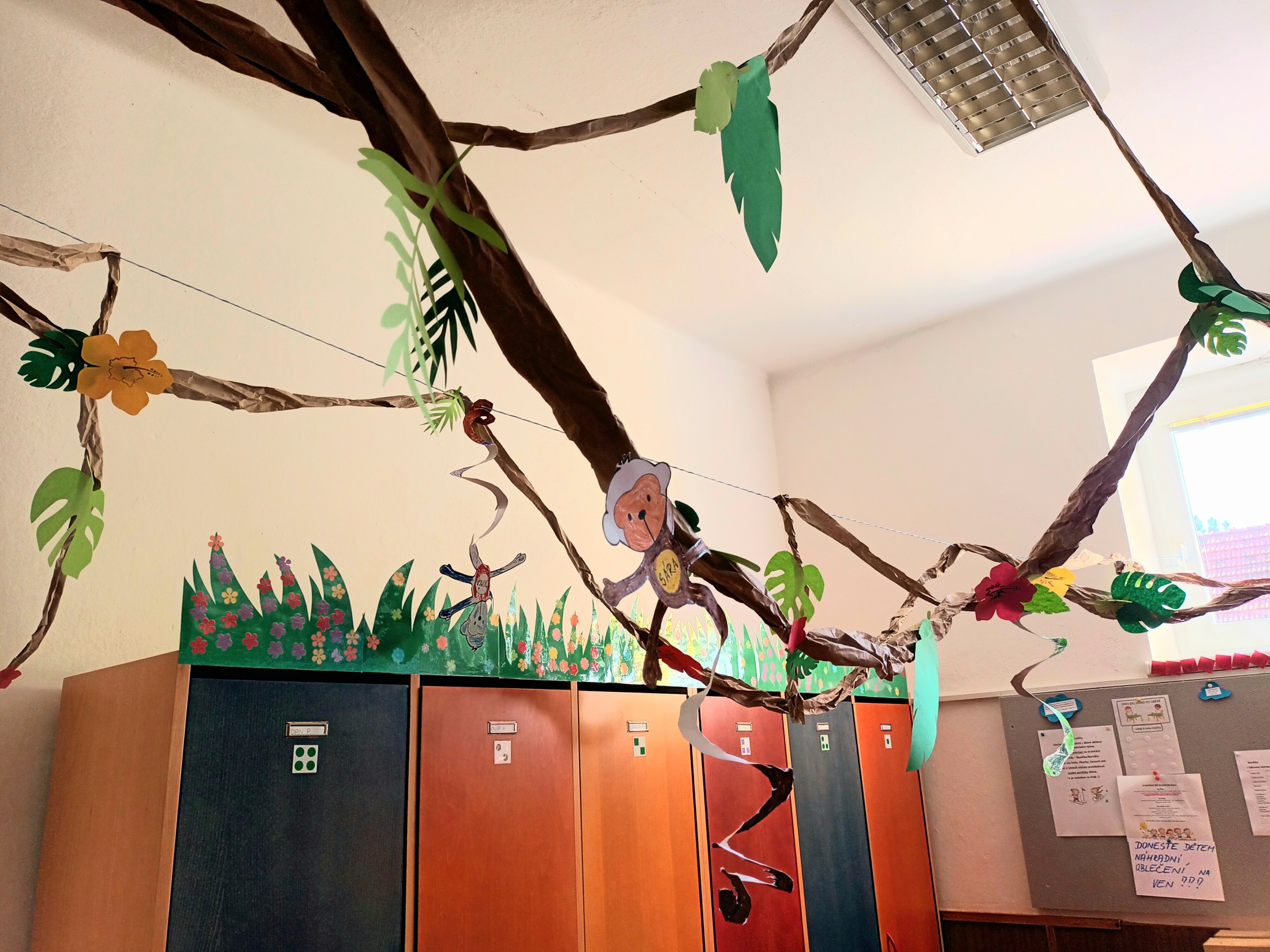 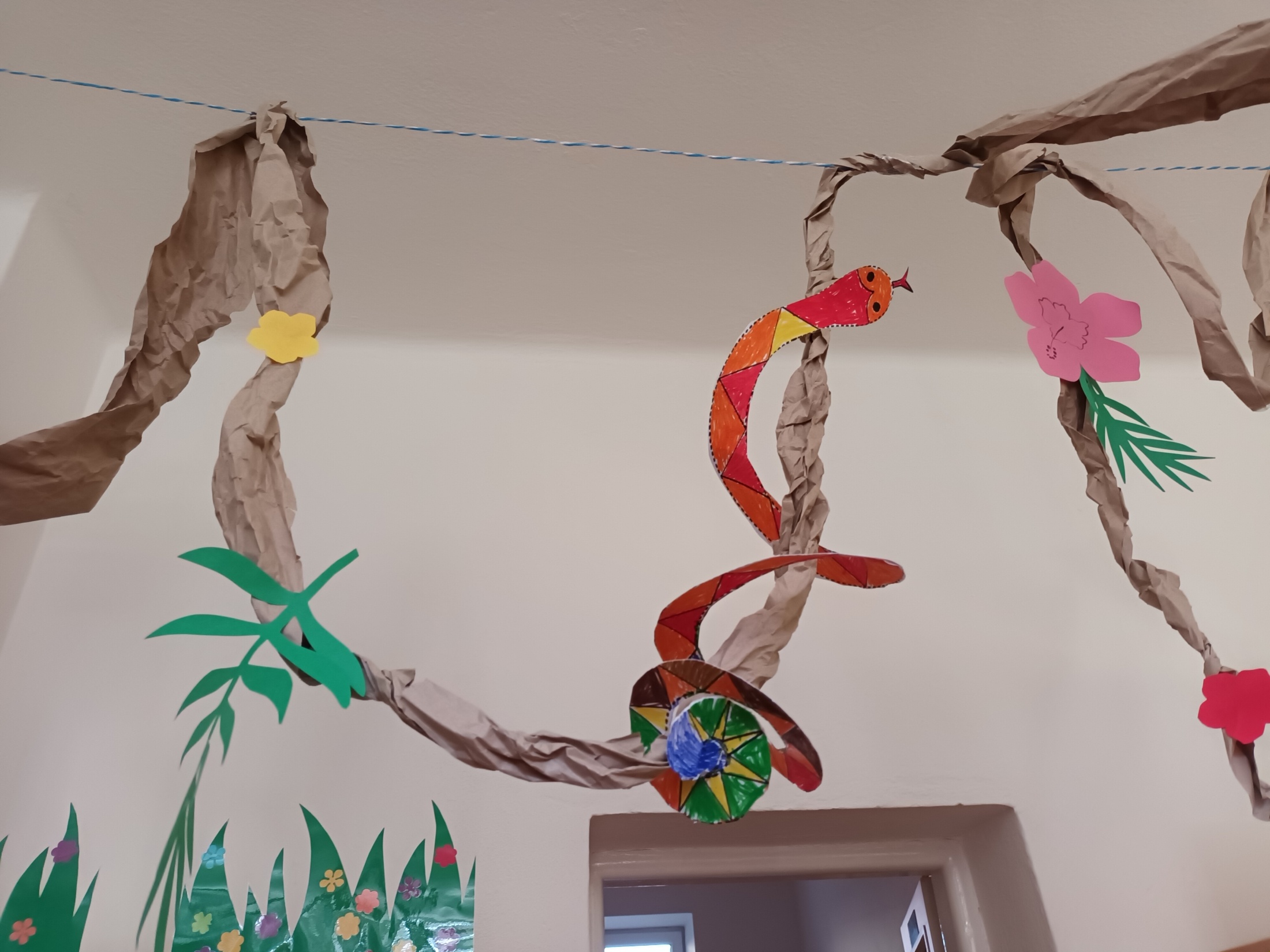 Pohybová hra: Had leze z díry (obdoba Židličkované).
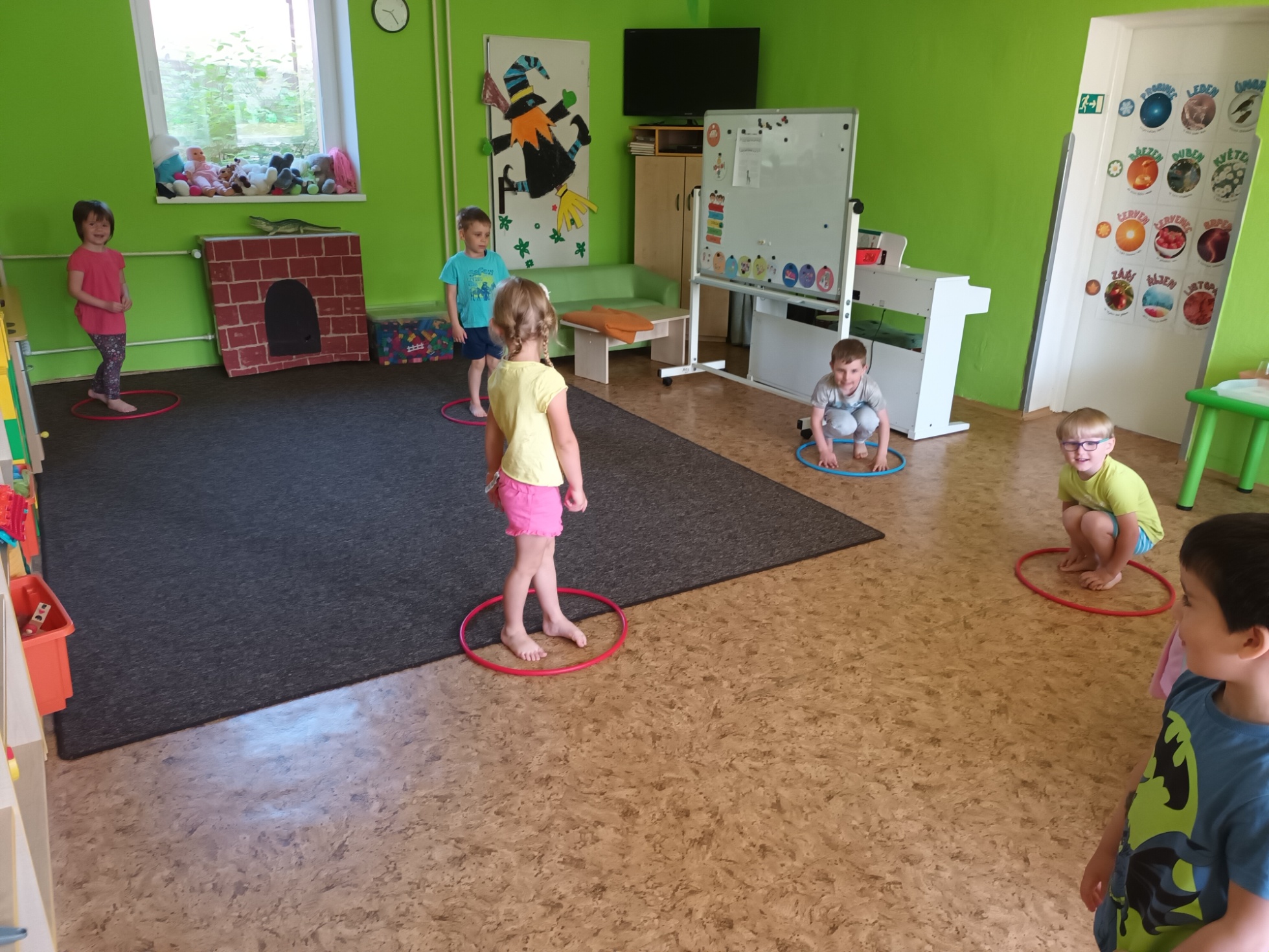 Rozcvička s kruhy.
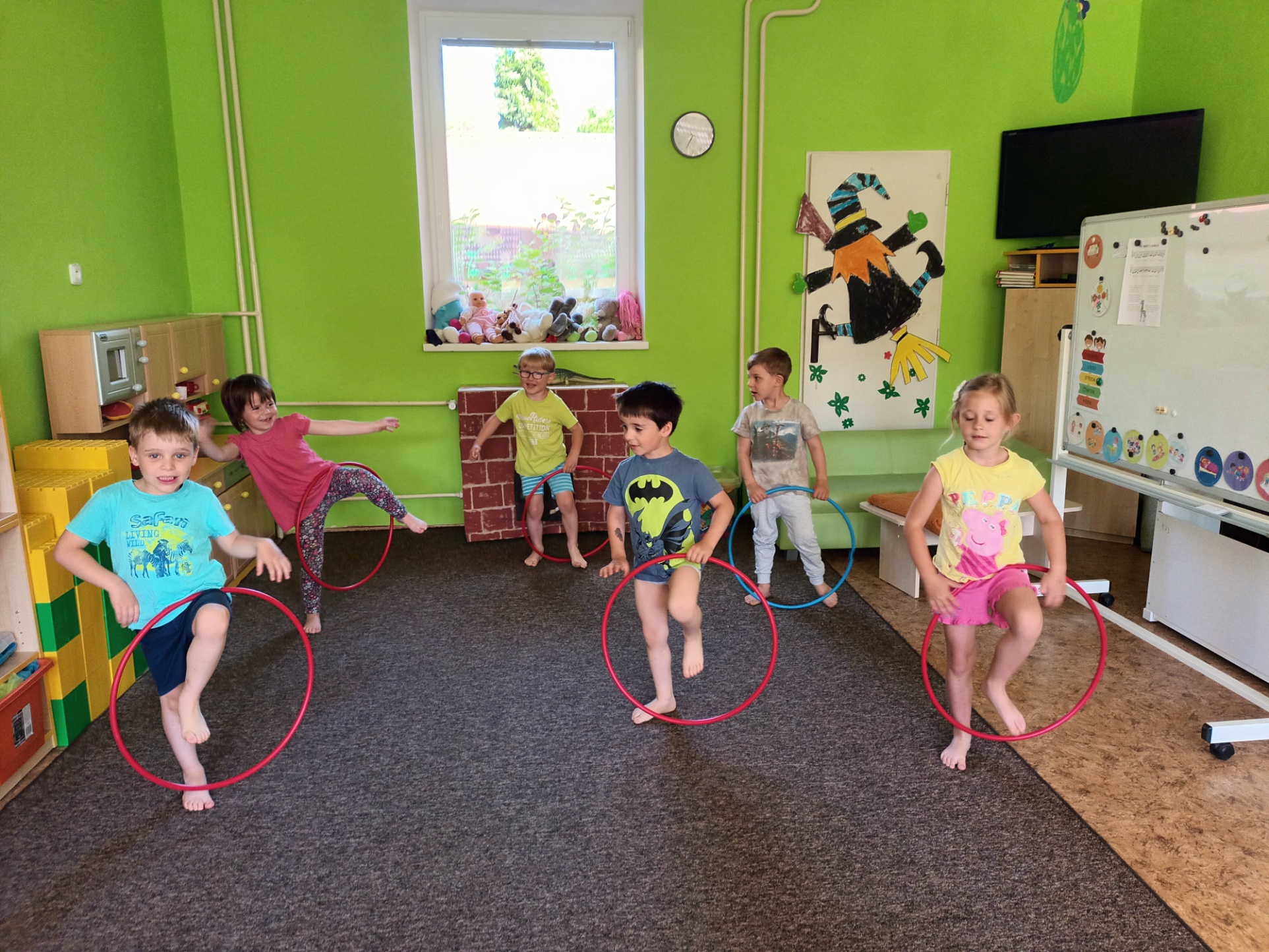 Zdolávání džungle.
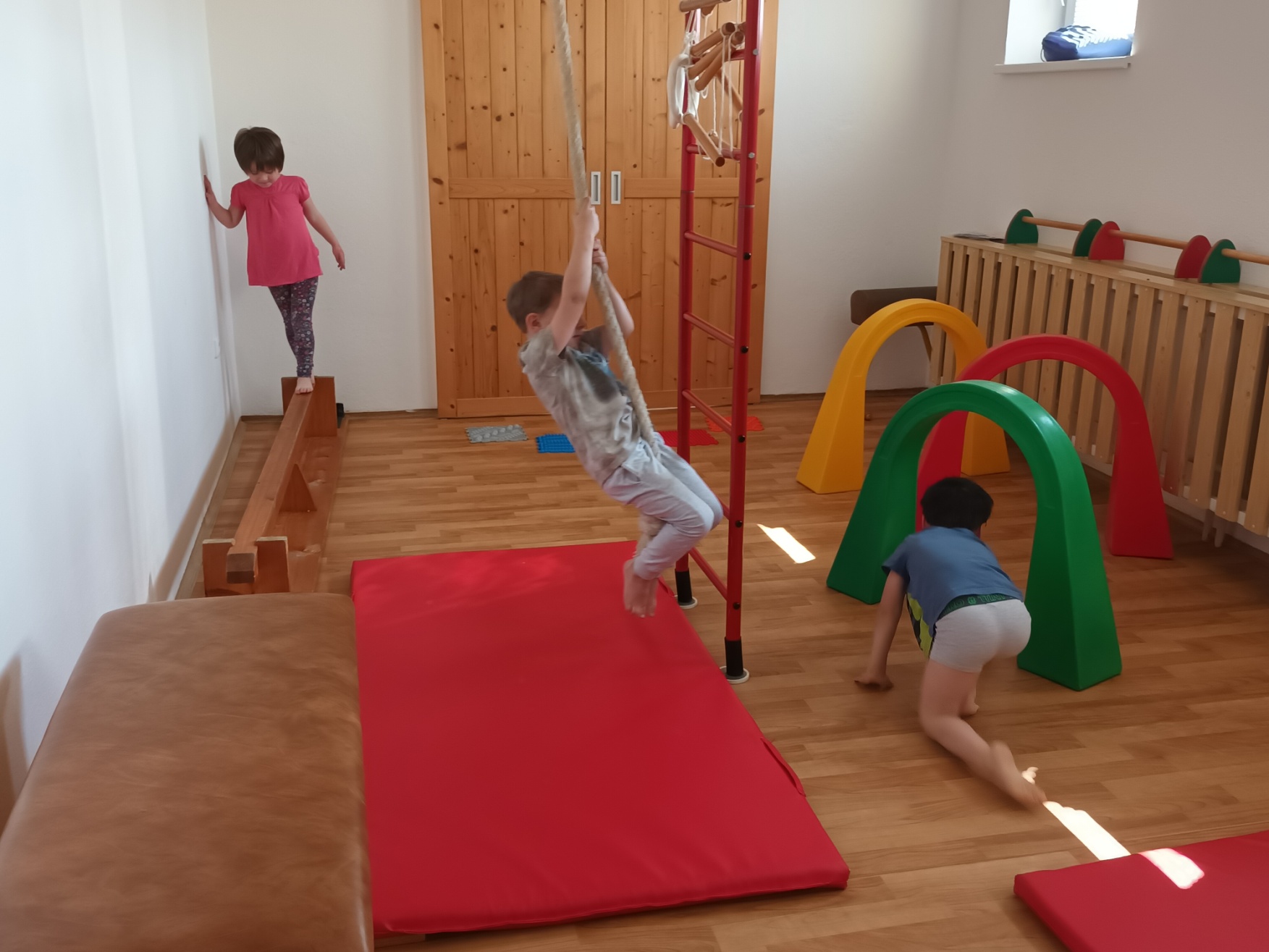 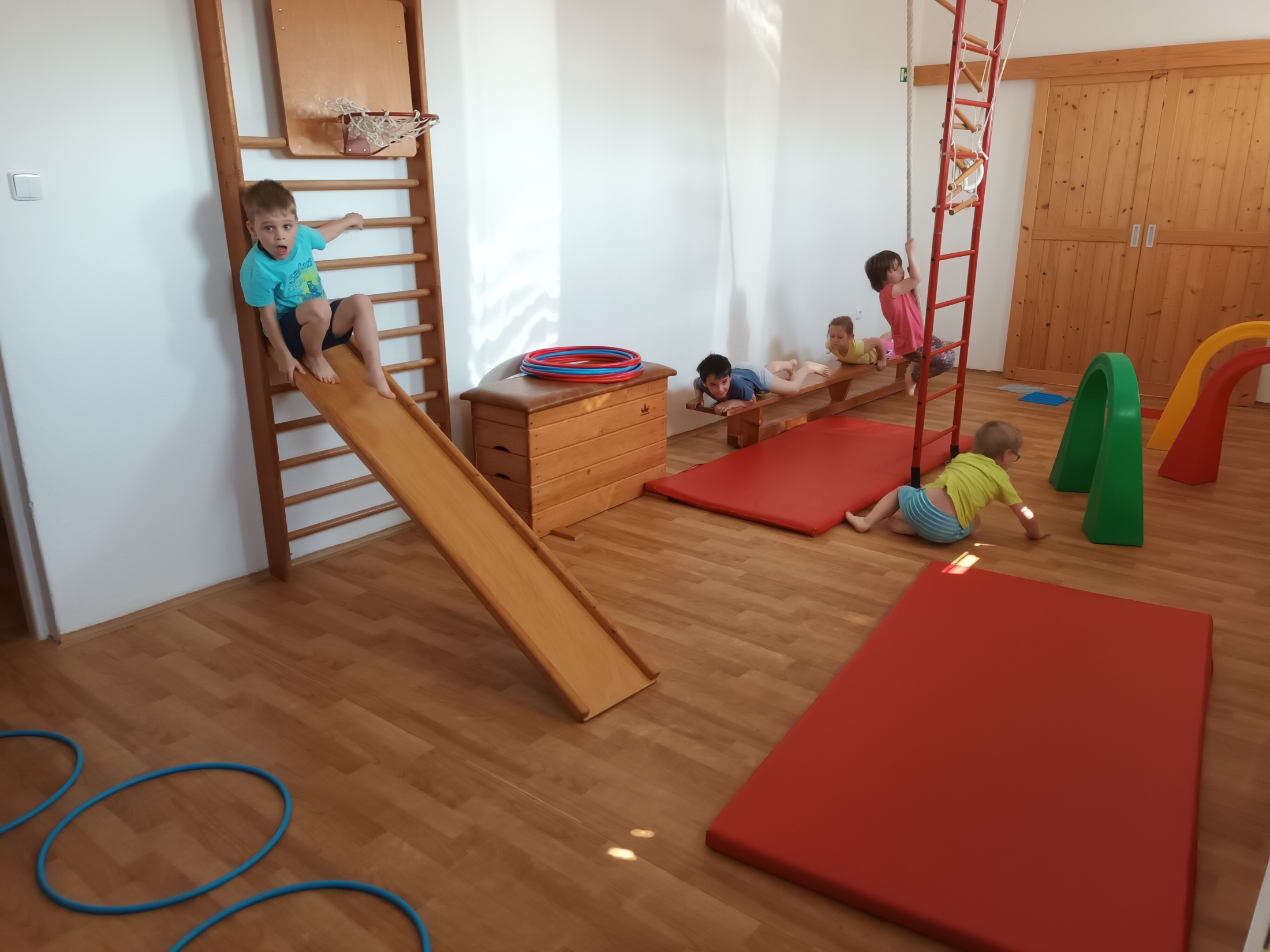 Relax – poslech zvuků z džungle. 
Poznáš zvíře podle sluchu?
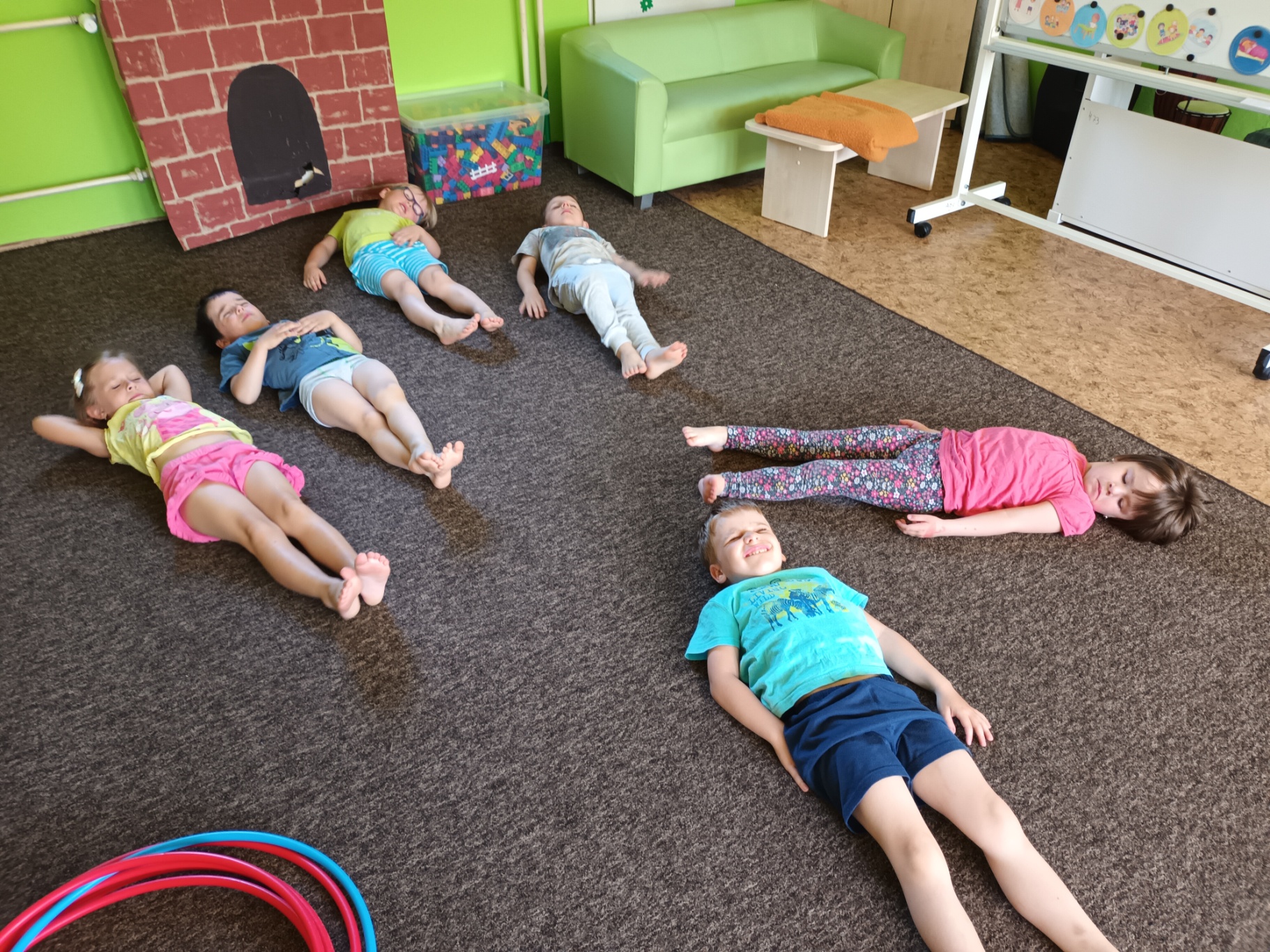 Zvládli jsme i zachránit včelu 
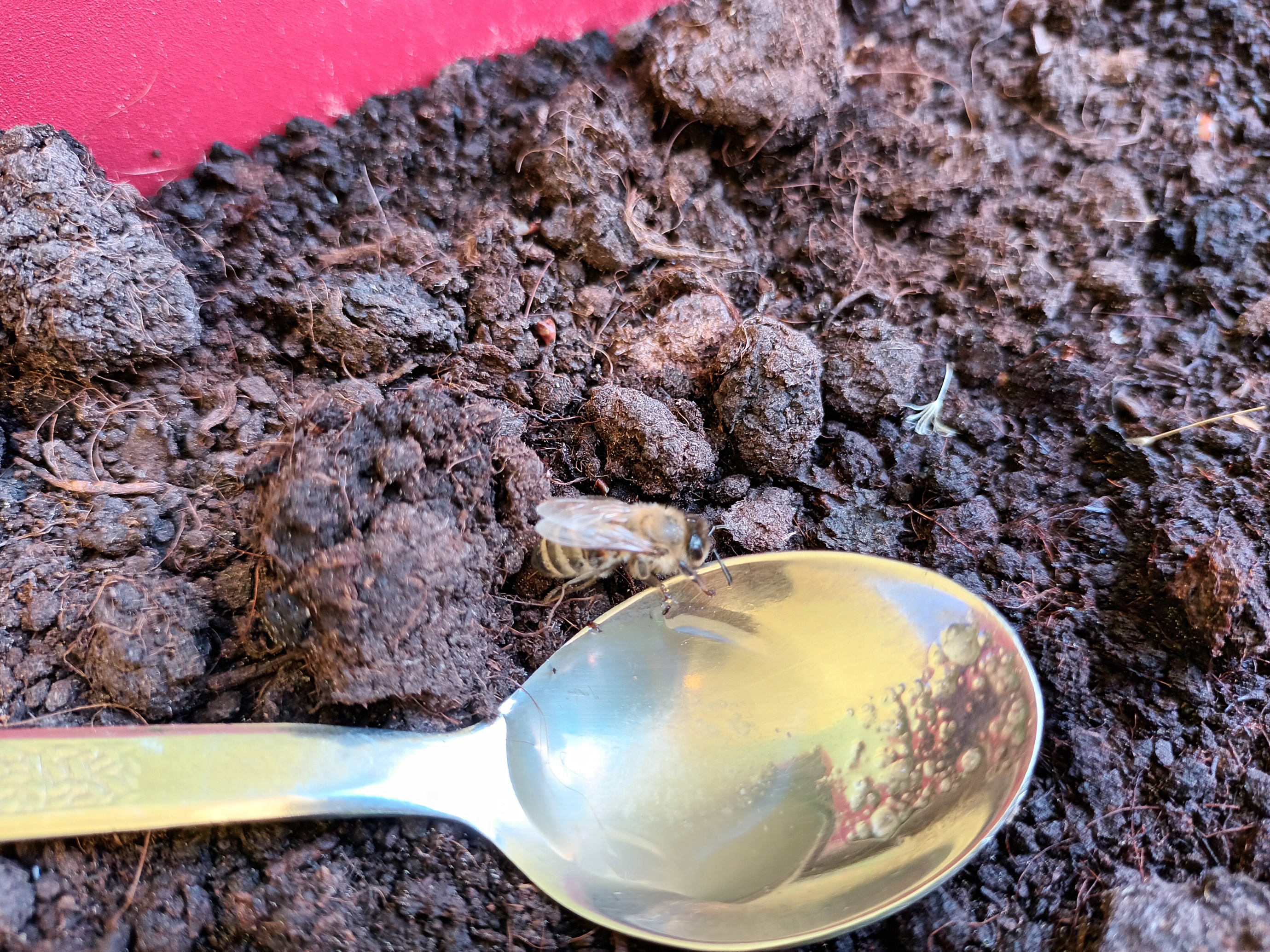 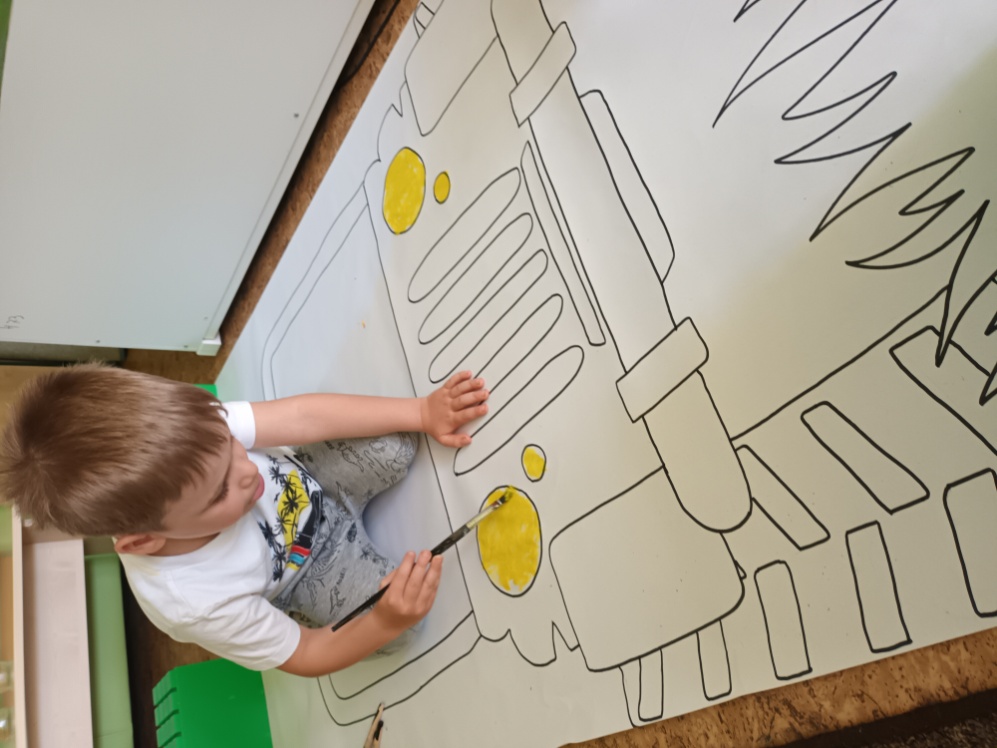 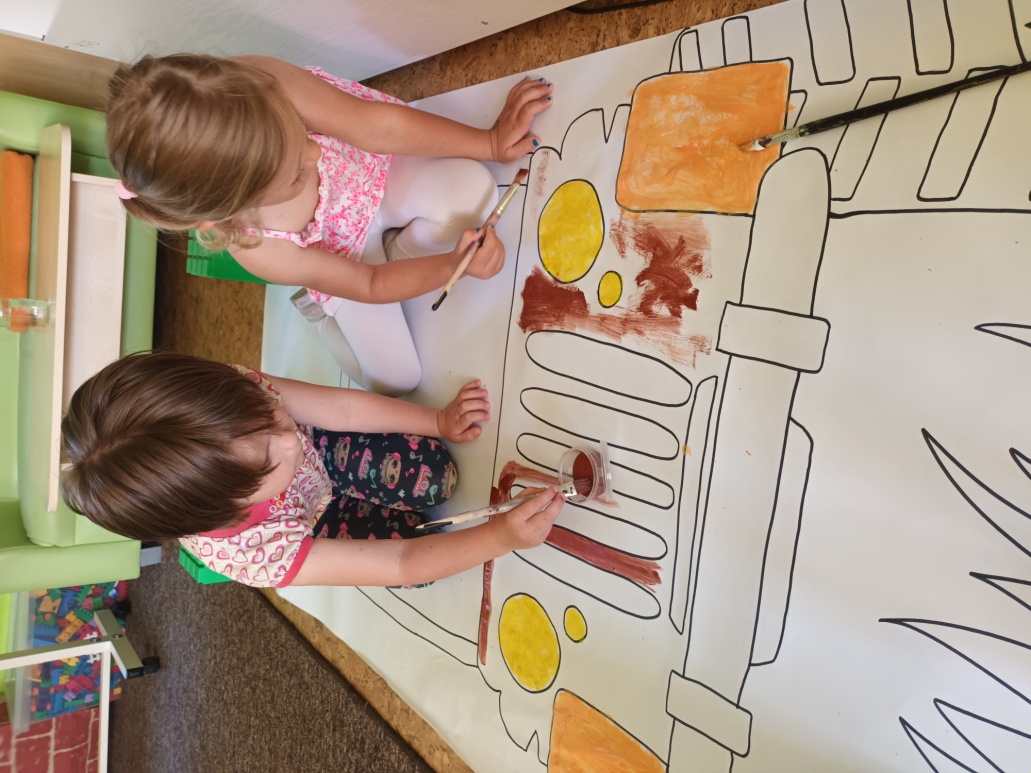 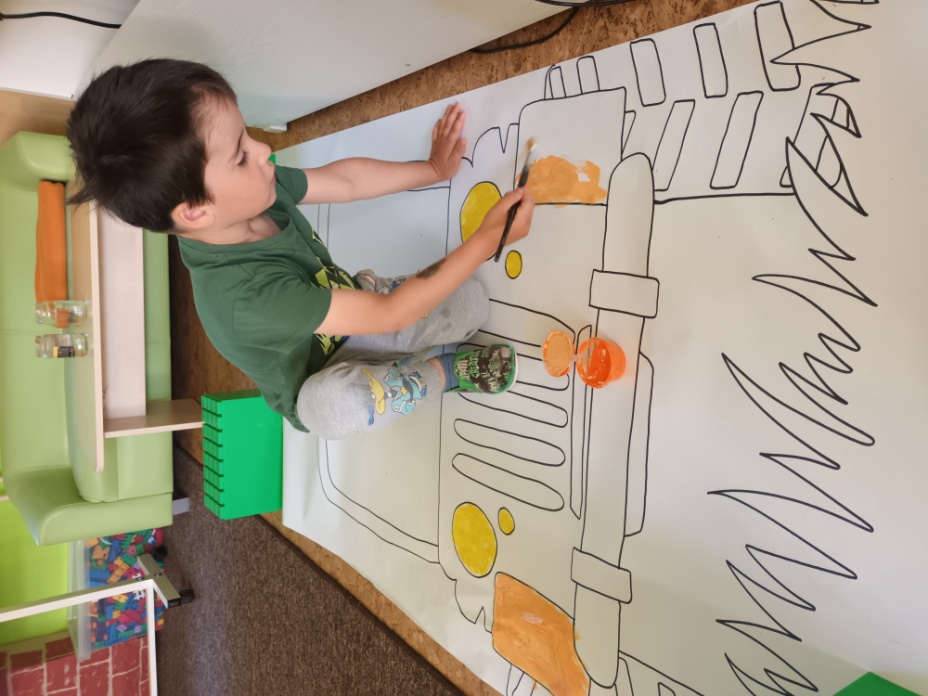 Téma jsme zakončili společnou omalovánkou 
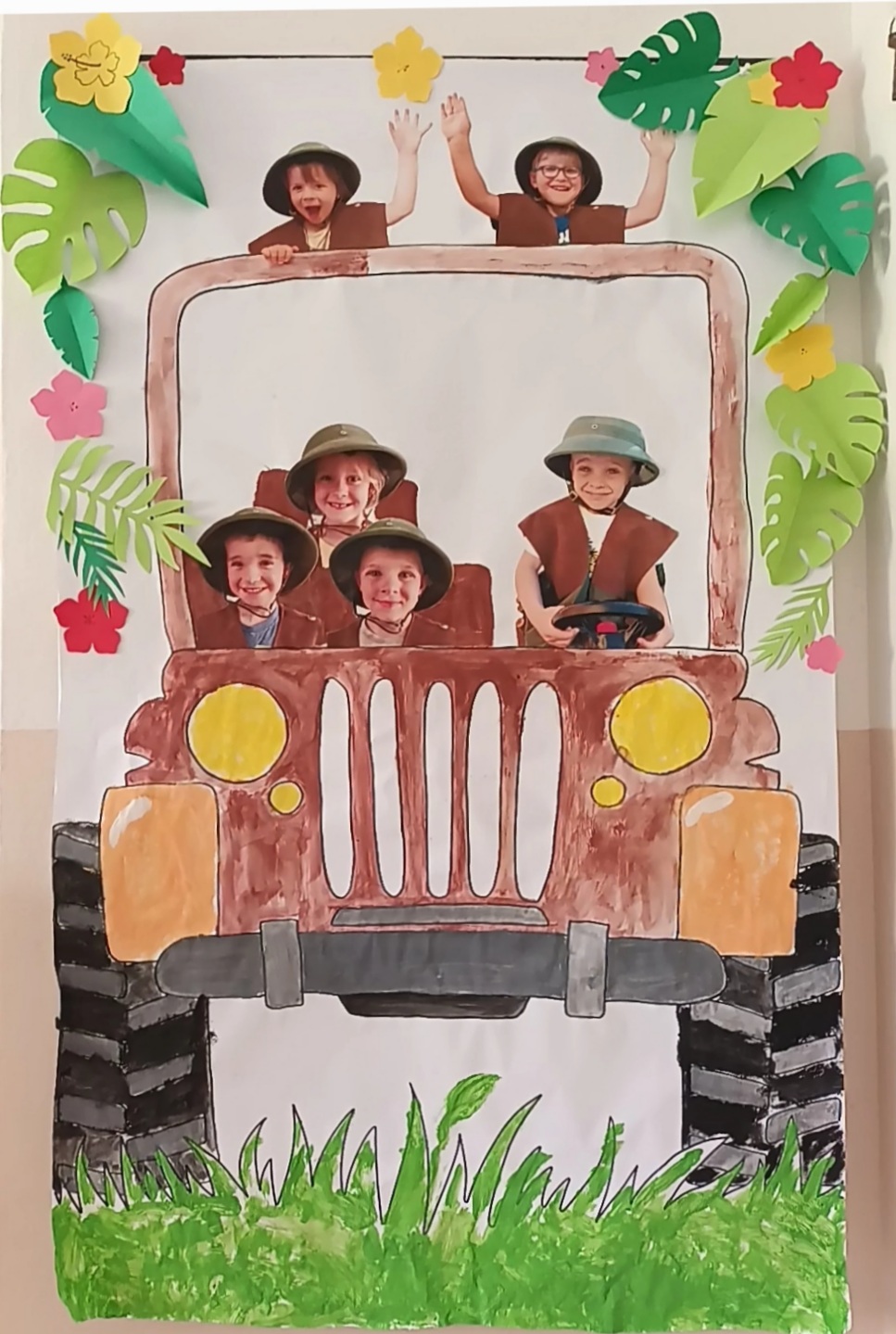 SAFARI!!!!!
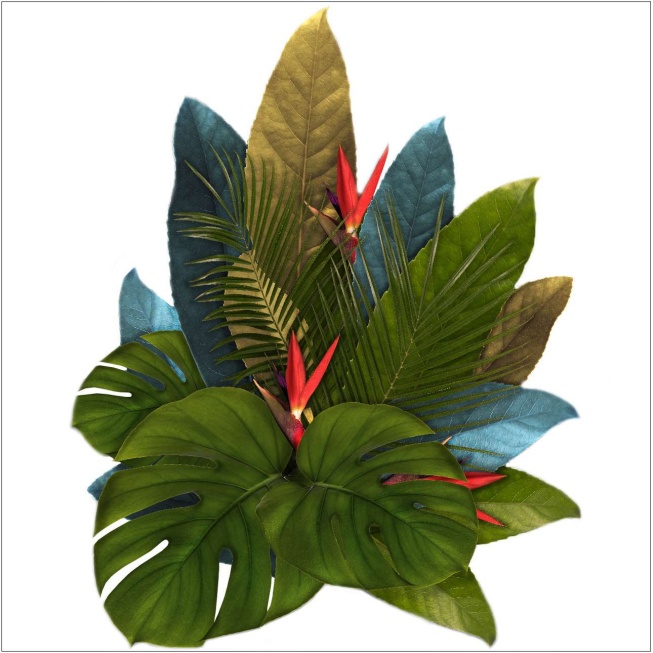